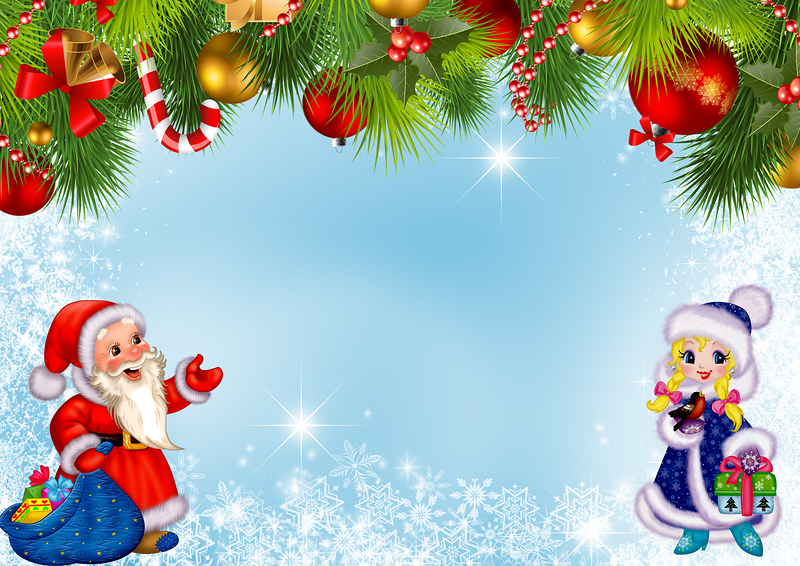 Тема проекта:
«Скоро, Скоро Новый Год!»
воспитатели:
 В.А. Шуваева ,Н.А. Смирнова
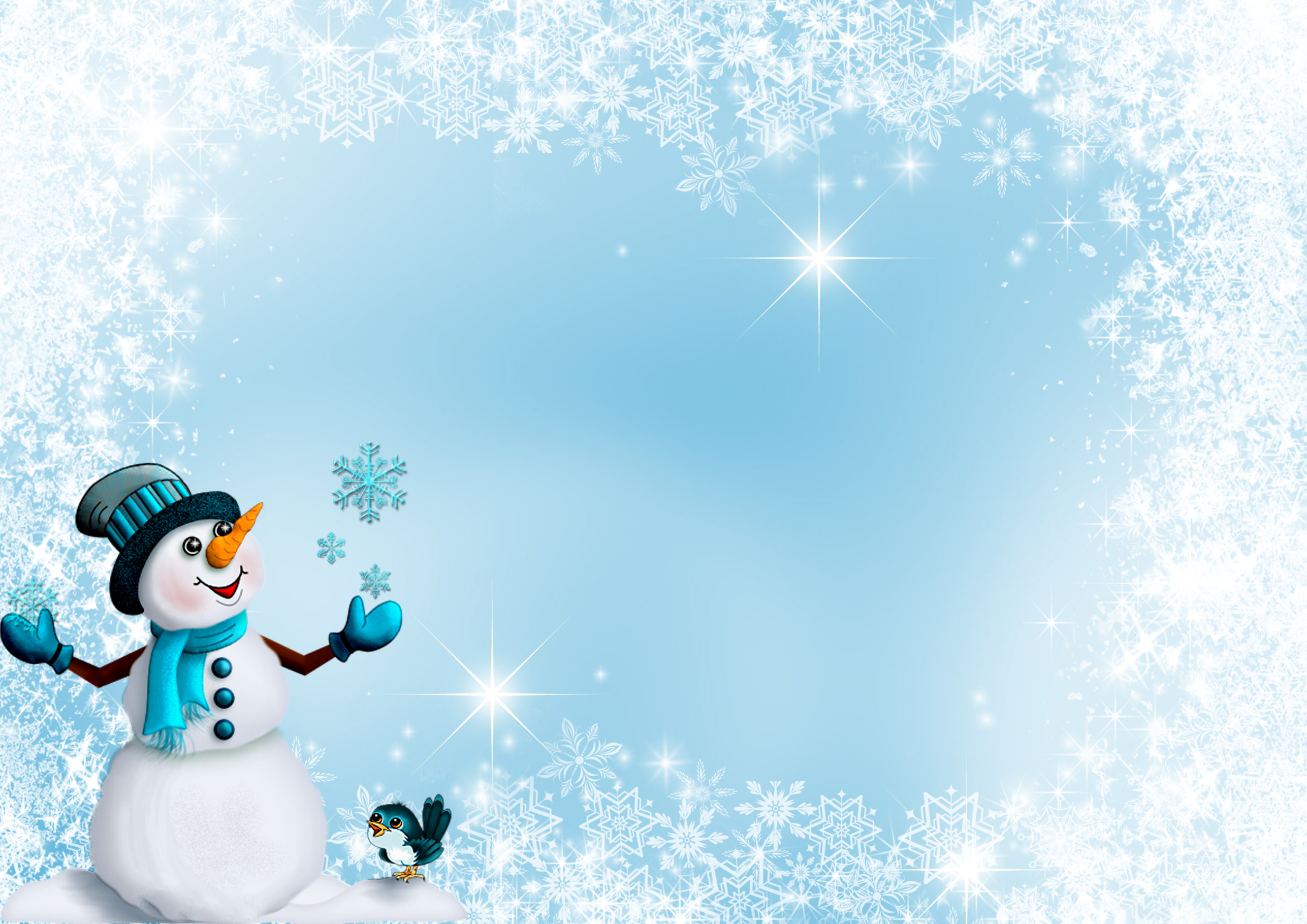 ОБЪЕКТ ИССЛЕДОВАНИЯ
Объект исследования: Новый год – как источник радости
Предмет исследования: Новогодние традиции нашей страны
ТИП ПРОЕКТА
По продолжительности: краткосрочный
Вид проекта: познавательный, творческий, игровой
Участники проекта: дети, воспитатели, родители, музыкальный руководитель
Возраст детей: средний
Сроки проекта: с 11- 27 декабря
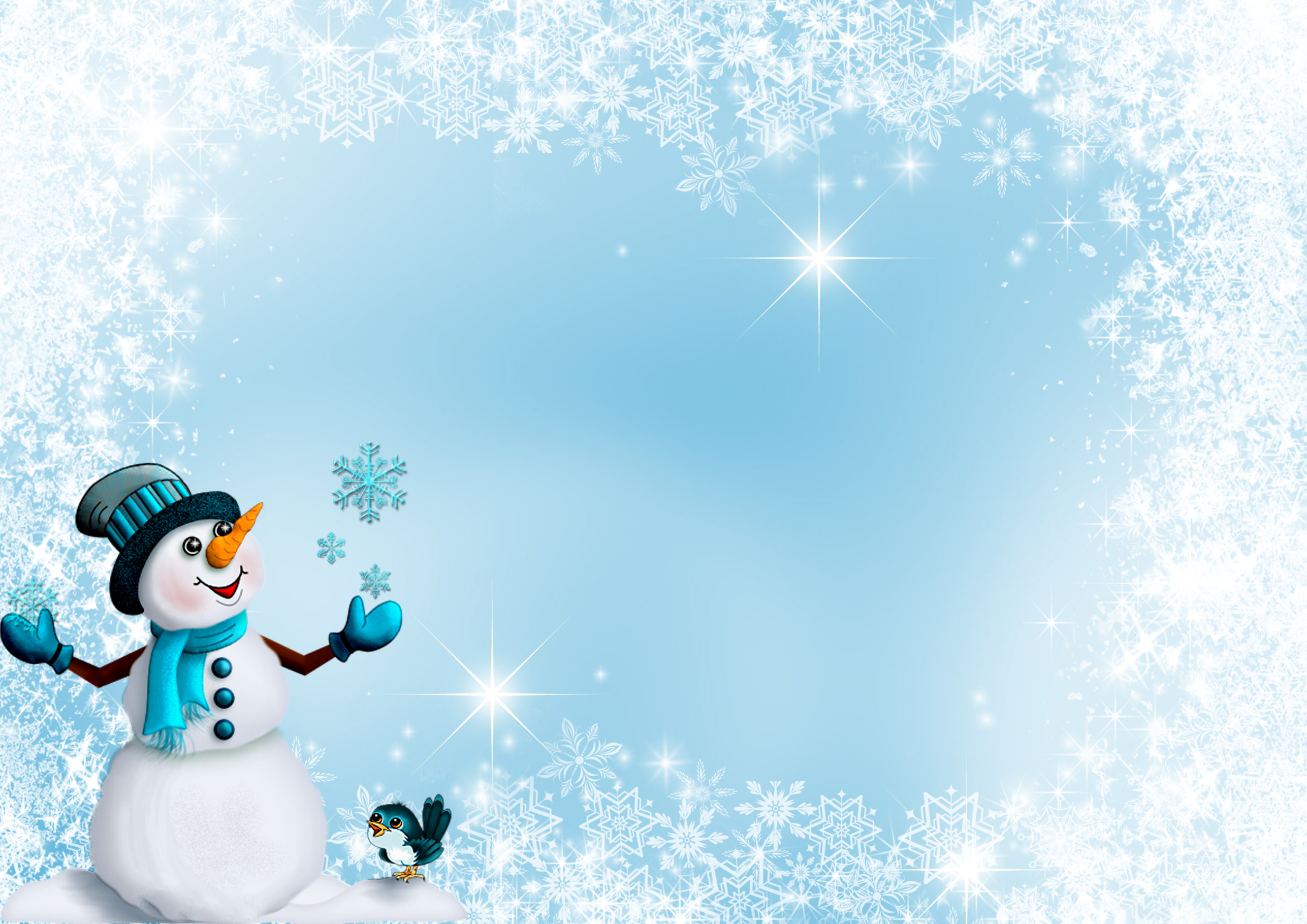 АКТУАЛЬНОСТЬ
Данный проект направлен на приобщение детей к народным праздникам, их особенностям проведения.
Дети мало знают историю происхождения русских праздников, их традиции и обычаи. Родители не привлекают детей к изготовлению или выбору подарков, а дают уже все готовое. А как детям узнать, сколько ждать Новый год, какие подарки дарить, как вести себя на празднике, чем один праздник отличается от другого?
Наш проект поможет детям и родителям стать непосредственными участниками подготовки к Новому году, полностью окунуться в предновогоднюю бурю эмоций и впечатлений.
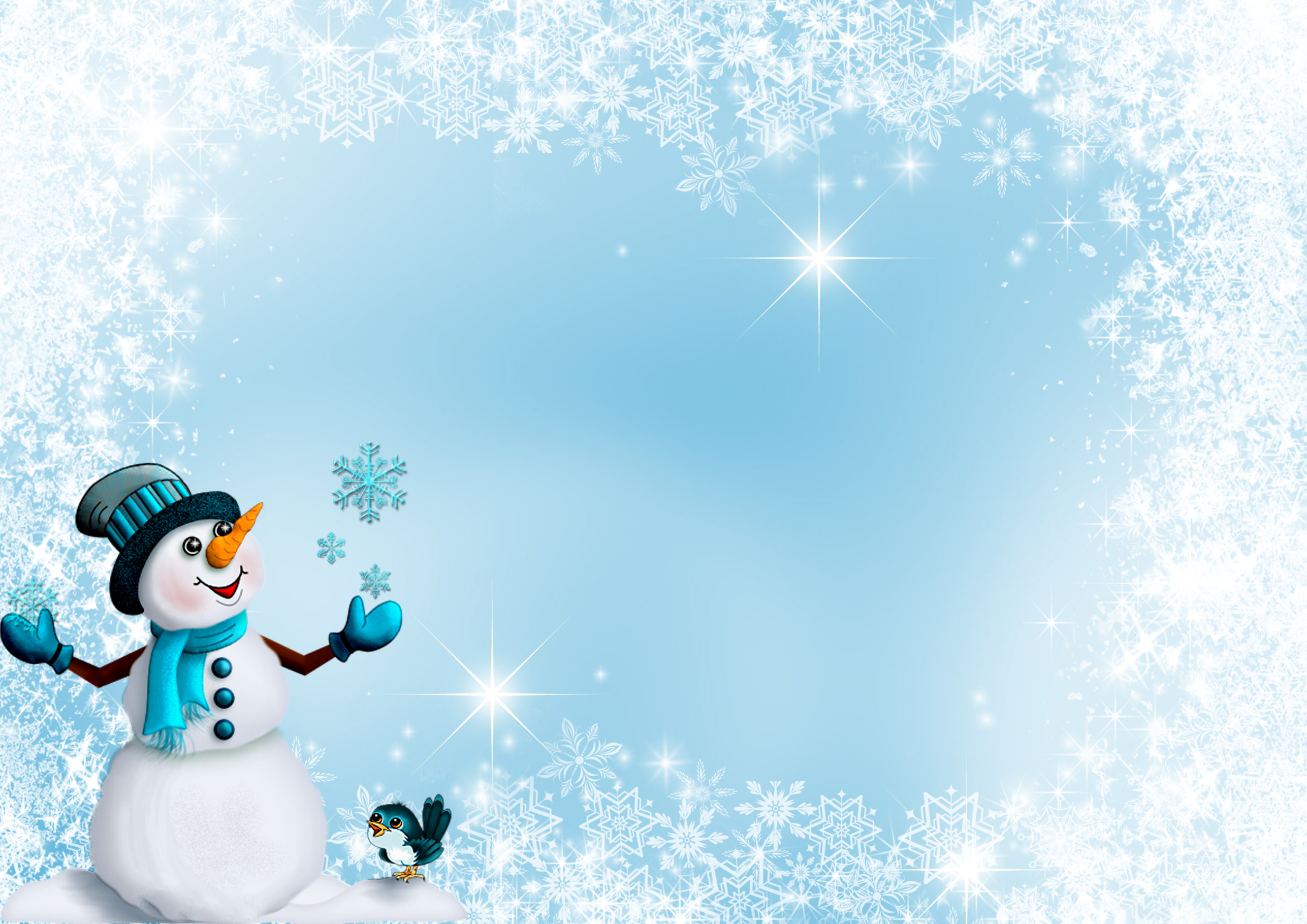 ЦЕЛЬ ПРОЕКТА
Формировать понятие «праздник», его характерные особенности и значение в жизни людей на примере Нового года.
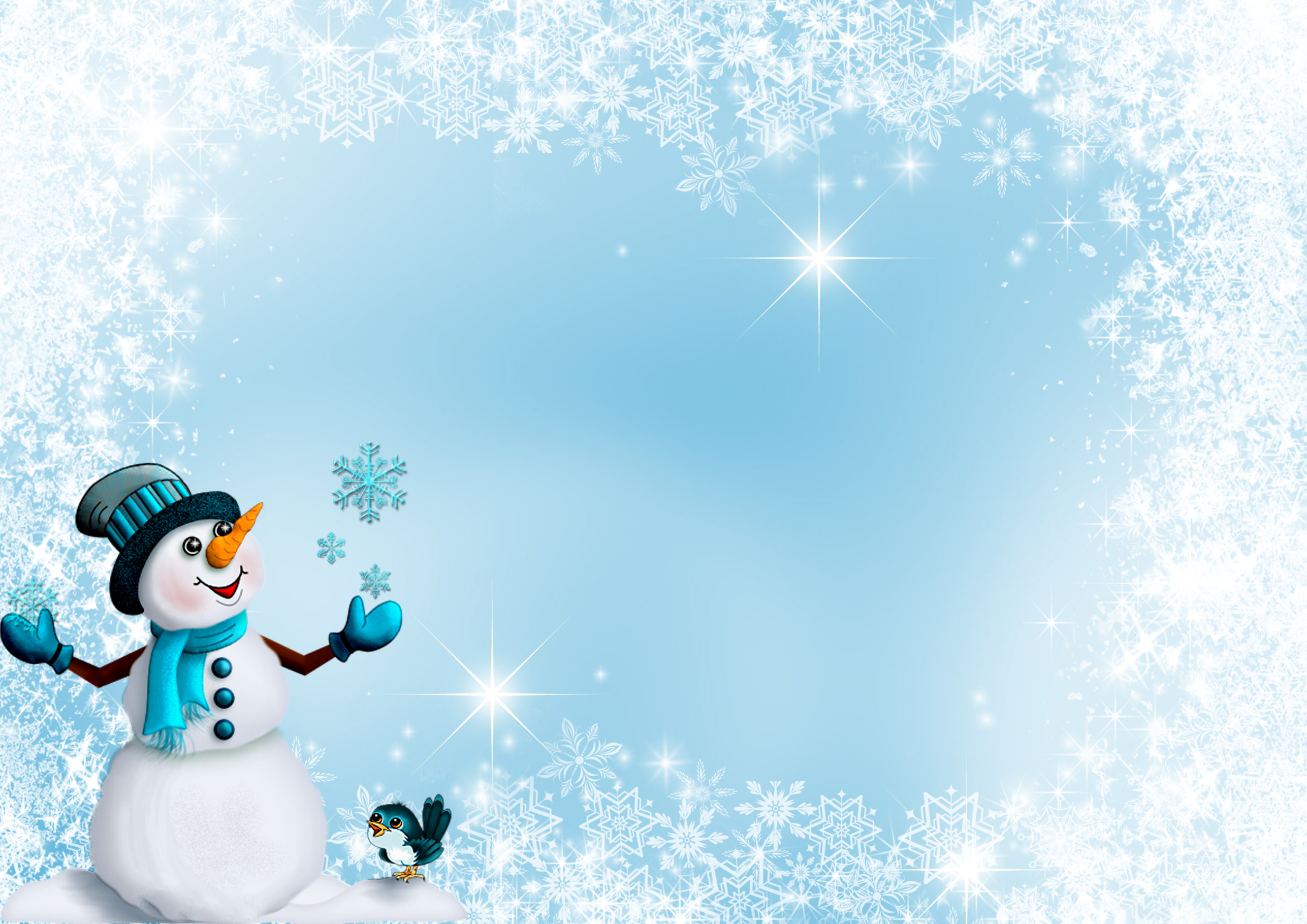 ЗАДАЧИ ПРОЕКТА
Расширять представления детей о празднике Новый год
 Формировать понятие «праздник», его характерные особенности и значение в жизни людей на примере Нового года
 Вызвать желание отражать свои представления о празднике в художественно-творческой деятельности
 Развивать коммуникативные навыки, самостоятельность, инициативу, творческое воображение детей
Привлечь родителей, как активных участников в жизни группы к подготовке к празднику
Создать праздничную атмосферу в преддверии Нового года
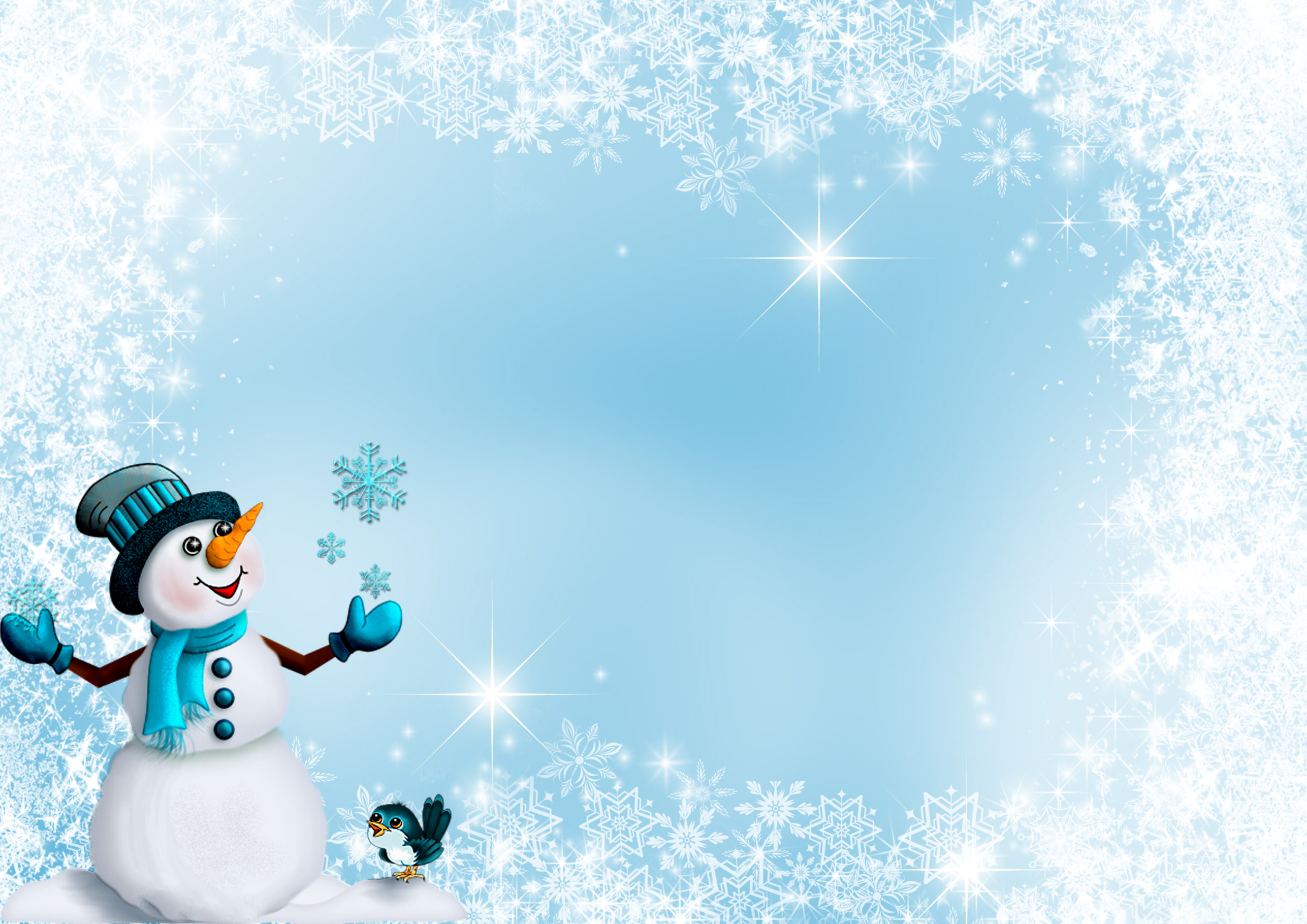 ОЖИДАЕМЫЙ РЕЗУЛЬТАТ:
• обогащение знаний детей о Новогоднем празднике; 
• осознание детьми доброго, заботливого отношения людей друг к другу и настроения во время праздника – Новый год; 
• активное участие детей и родителей в подготовке к Новому году; 
• рост уровня информированности родителей о деятельности ДОУ.
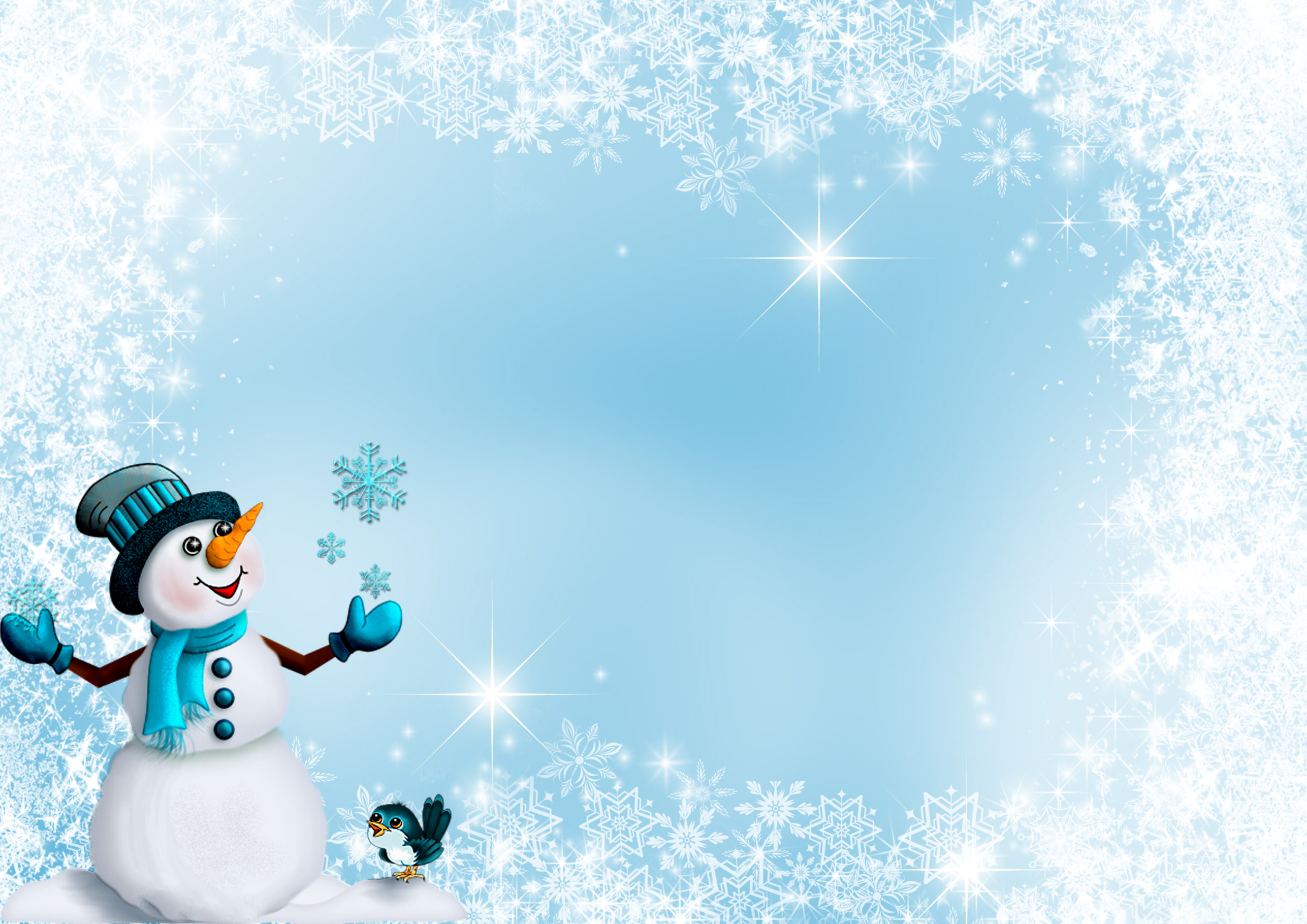 ЭТАПЫ ПРОЕКТА:
Подготовительный

Основной

Заключительный
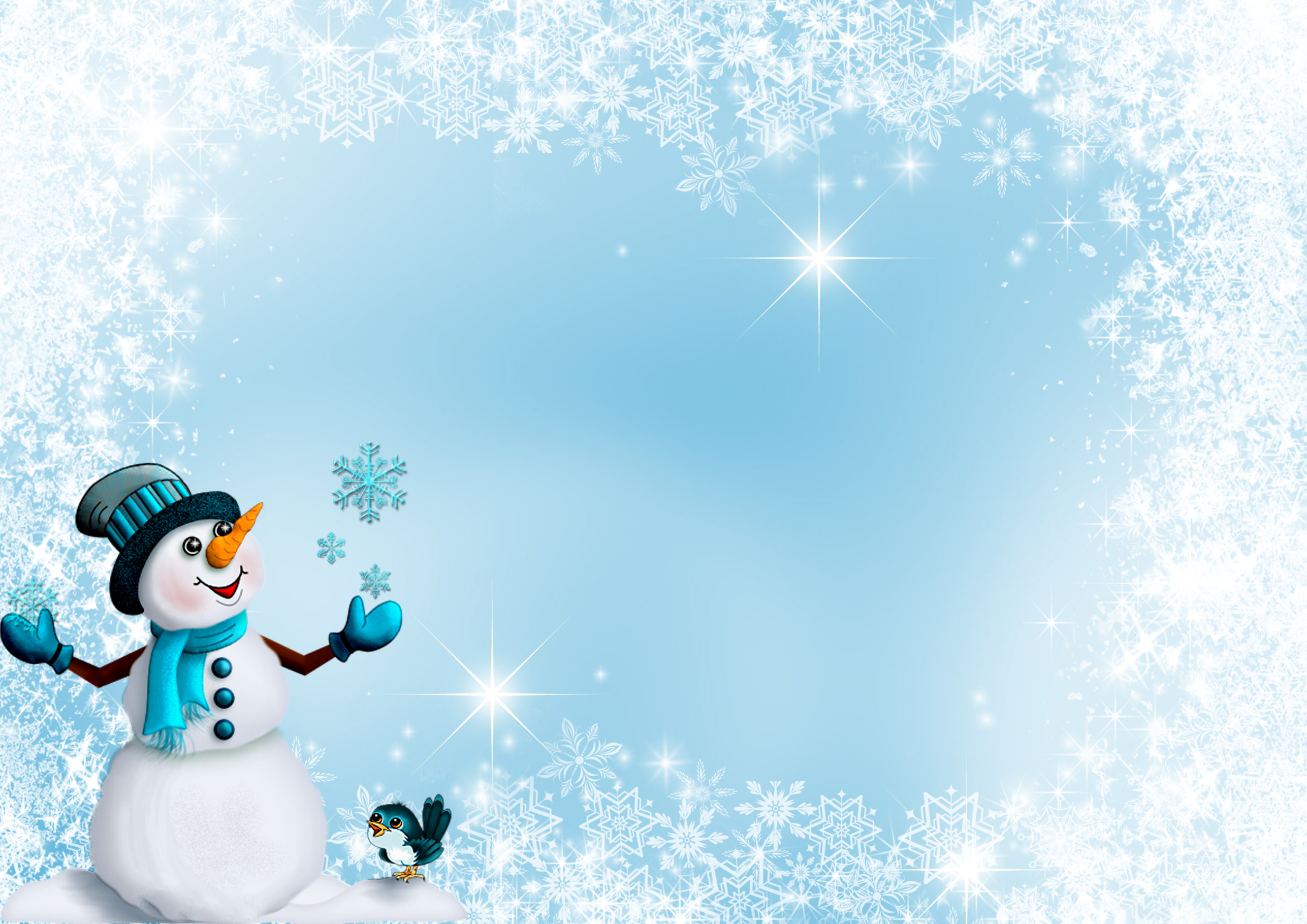 1этап: ПОДГОТОВИТЕЛЬНЫЙ
Определение темы проекта. 
Формулирование цели и задач проекта.
Организация предметно-развивающей среды
Подбор художественной литературы, иллюстраций, картин, оборудования, музыкальных произведений, подвижных игр
 Изготовление атрибутов для сюжетно-ролевых игр. 
 Создание дидактических игр. 
Подбор материала для продуктивной деятельности. 
Объявление родителям о начале проекта
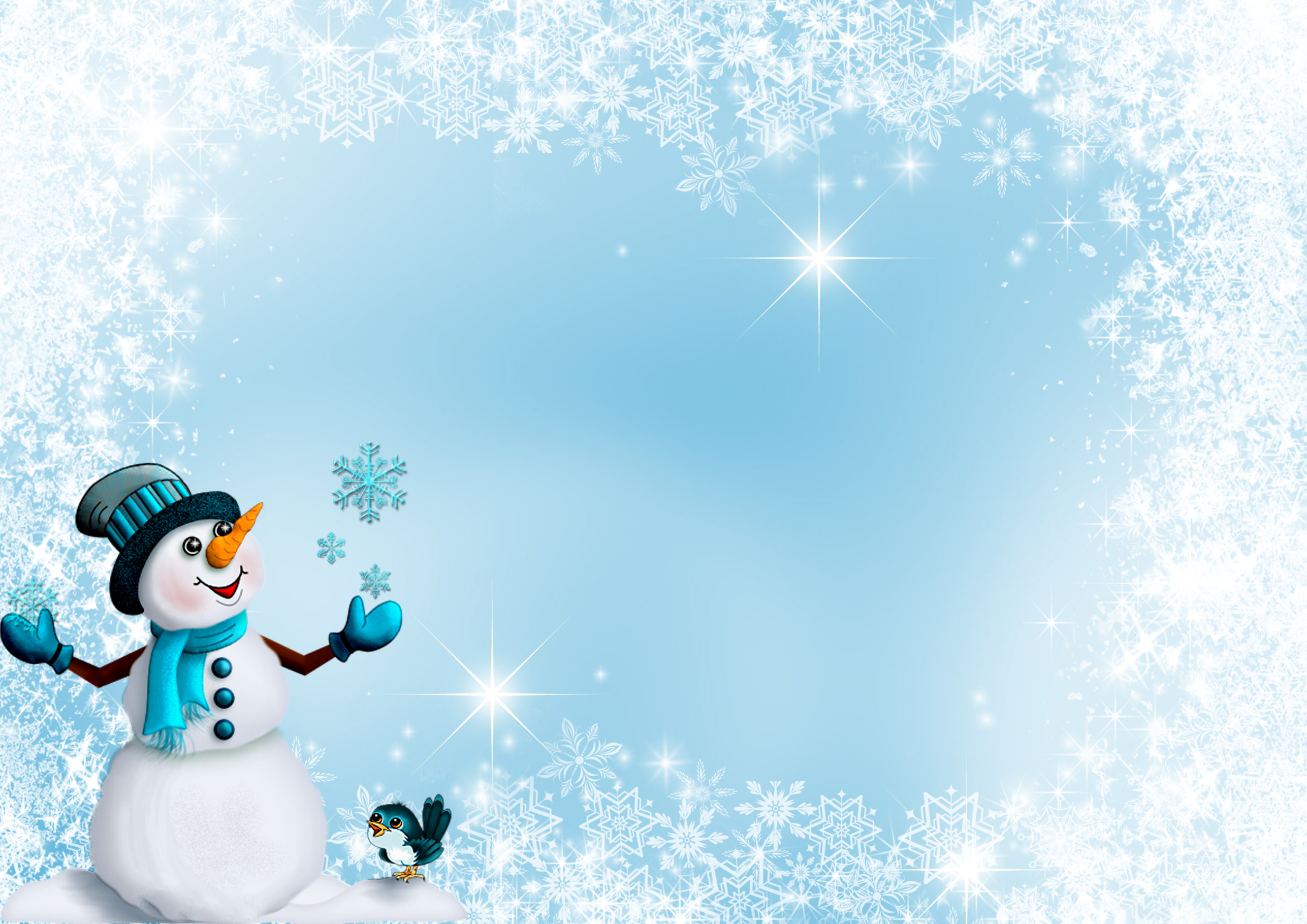 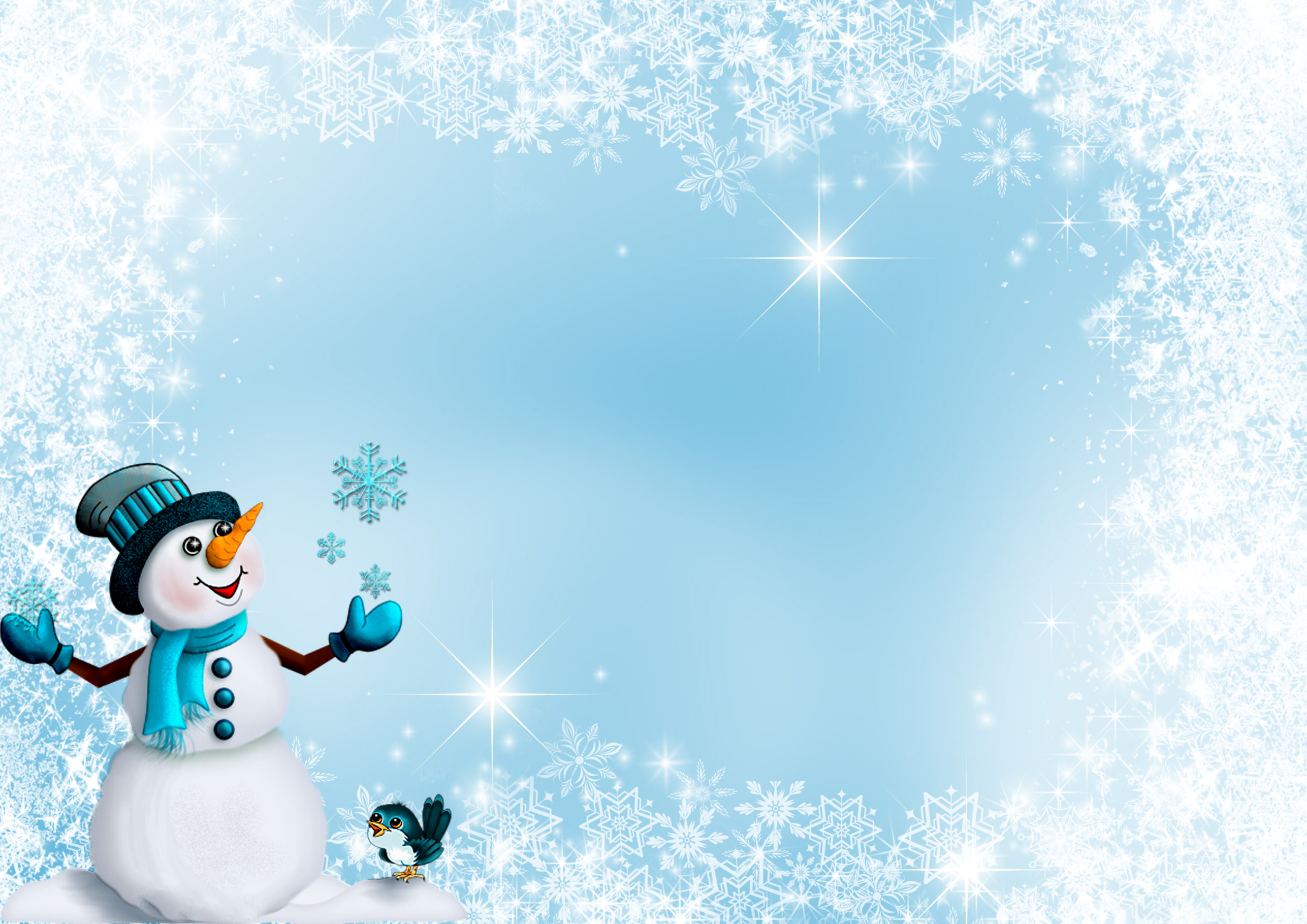 2этап: ОСНОВНОЙ
• Тематические беседы: «Что такое Новый год?», «История Деда Мороза и Снегурочки», «Какой подарок я хочу на Новый год», «Как украсить дом к Новому году».
 • Составление описательных рассказов по сюжетным картинам: «Новогодняя ёлка», «Дед Мороз в гостях у ребят », «Как дети готовились к встрече Деда Мороза », «Зима в лесу». 
• Дидактические игры: «Кто, где живёт», «Помоги Дед Морозу» «Укрась ёлку»; «Собери ёлку» (пазлы), «Сделаем бусы на ёлку».
 • Словесные игры: «Отгадай и назови», «Загадки и отгадки», «Что в мешке у Деда Мороза », «Скажи наоборот». 
• Подвижные игры: «Заморожу», «Замри», «К елочки беги», «В гости к снеговику», «Новогодний хоровод».
Этапы проекта 1 этап. Подготовительный 2 этап. Основной 3 этап. Заключительный
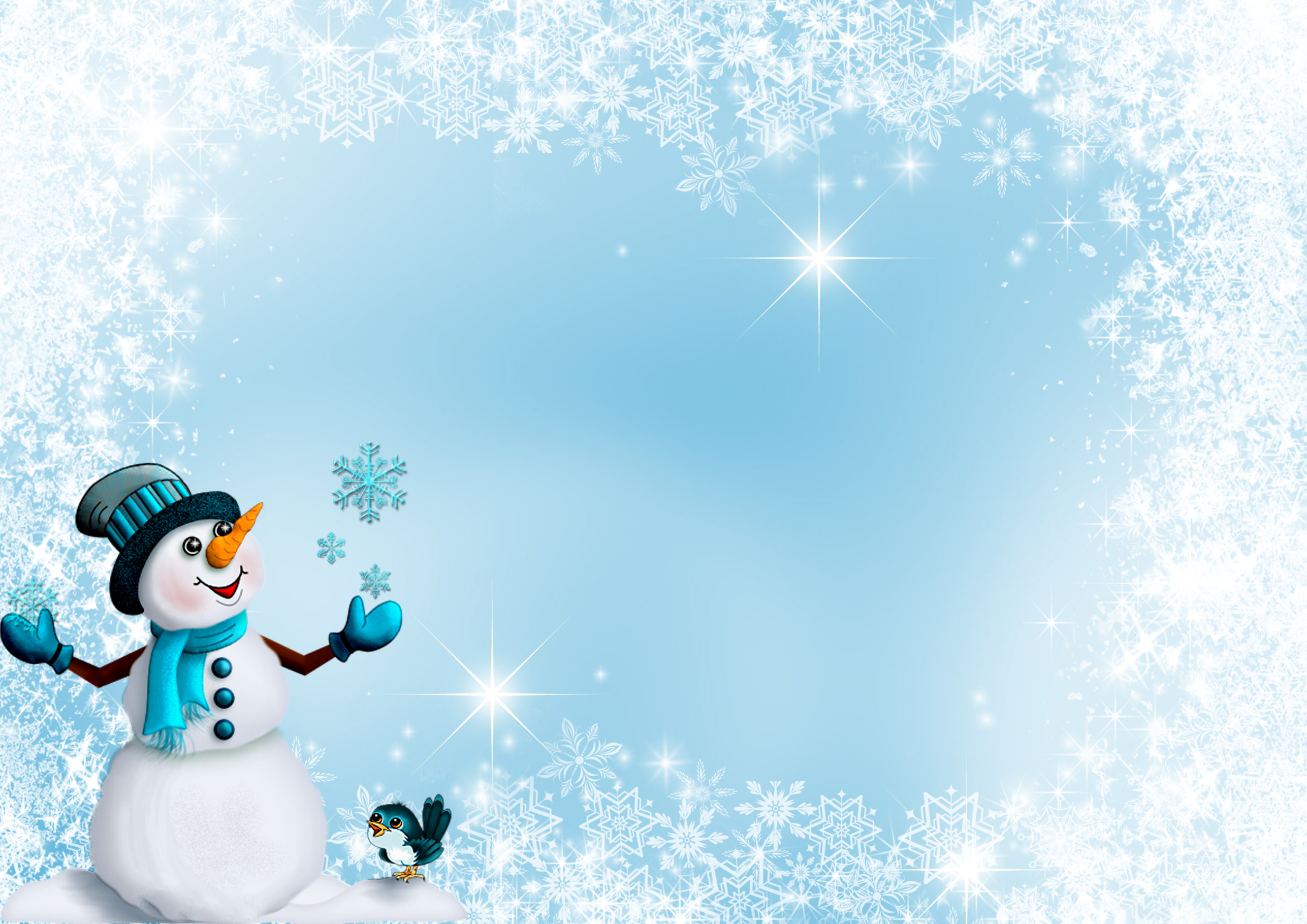 Сюжетно-ролевые игры: «Дочки-матери», «Детский сад», «Магазин игрушек».
Чтение художественной литературы:  Рассказы, сказки, загадки о зиме, о елке и новогоднем празднике. 
Просмотр мультфильмов: «Снеговик-почтовик», «Сказка про Новый год», «Дед Мороз и лето», «Когда зажигаются ёлки». 
Слушание новогодних песенок: «В лесу родилась ёлочка», «Маленькой ёлочке холодно зимой», «Хоровод вокруг ёлки», «Дед Мороз».  
Художественное творчество: Рисование, лепка и аппликации на новогоднюю тематику.
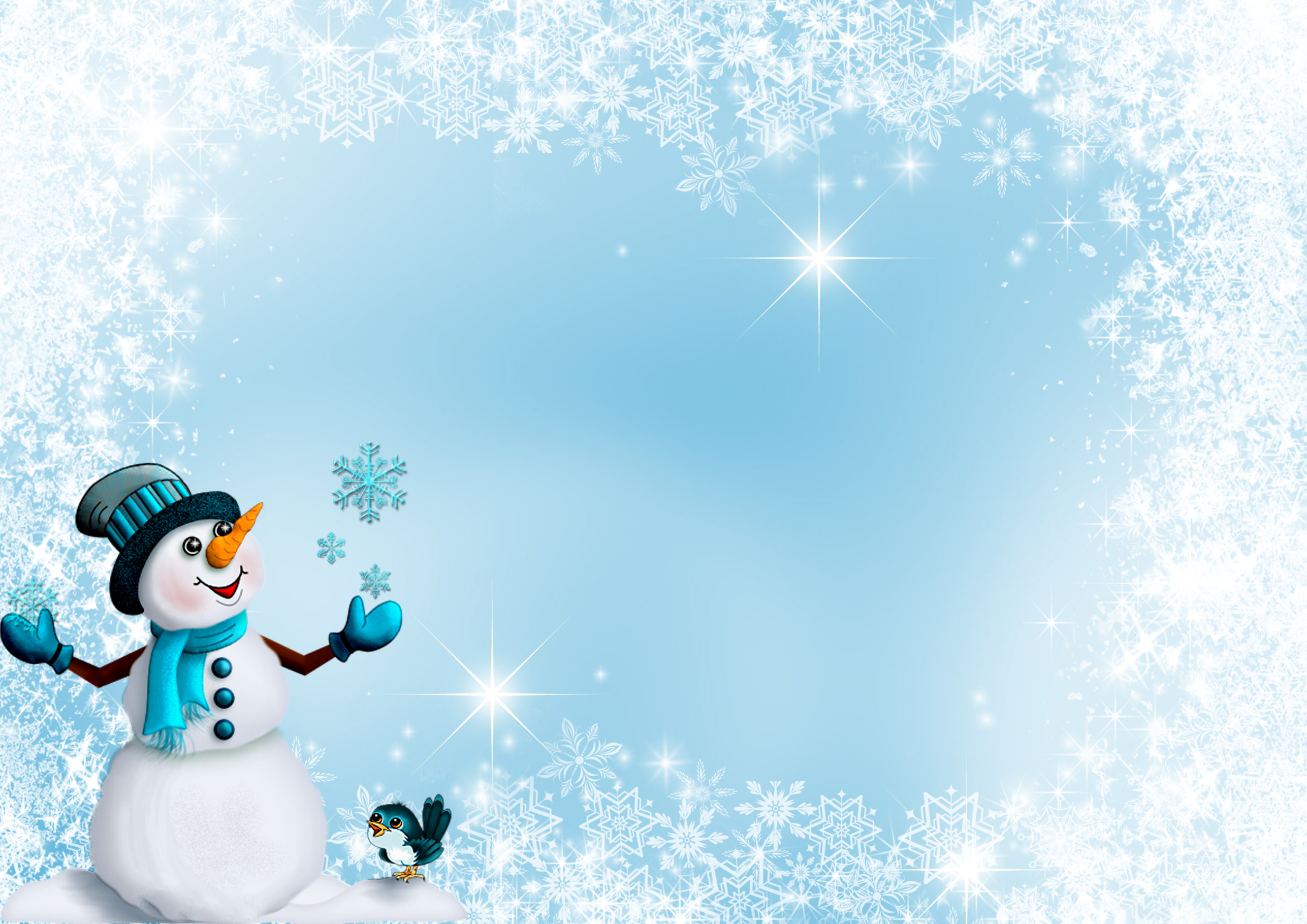 выставка детских рисунков на Новогоднюю тематику 
коллективная работа «Зимние забавы»
разучивание стихов, песен, танцев про Новый год. 
Взаимодействие с семьей: конкурс поделок, украшение группы, изготовление костюмов к новогоднему утреннику, консультация «История елочной игрушки».
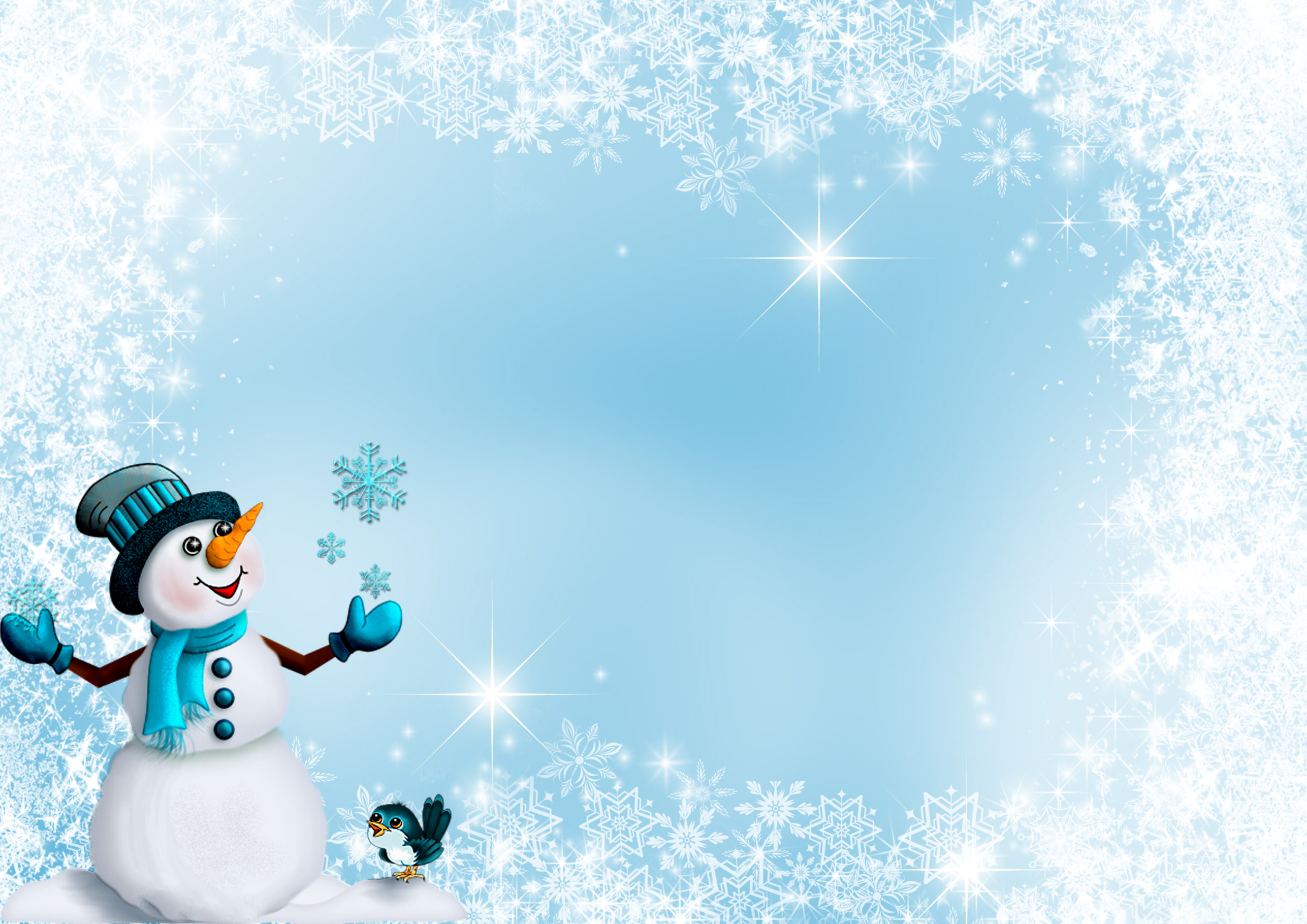 ИНТЕГРАЦИЯ ПРЕКТА С ОРАЗОВАТЕЛЬНЫМИ ОБЛОСТЯМИ
Познавательное развитие
Художественно-эстетическое
Речевое
Физическое
Социально-коммуникативное
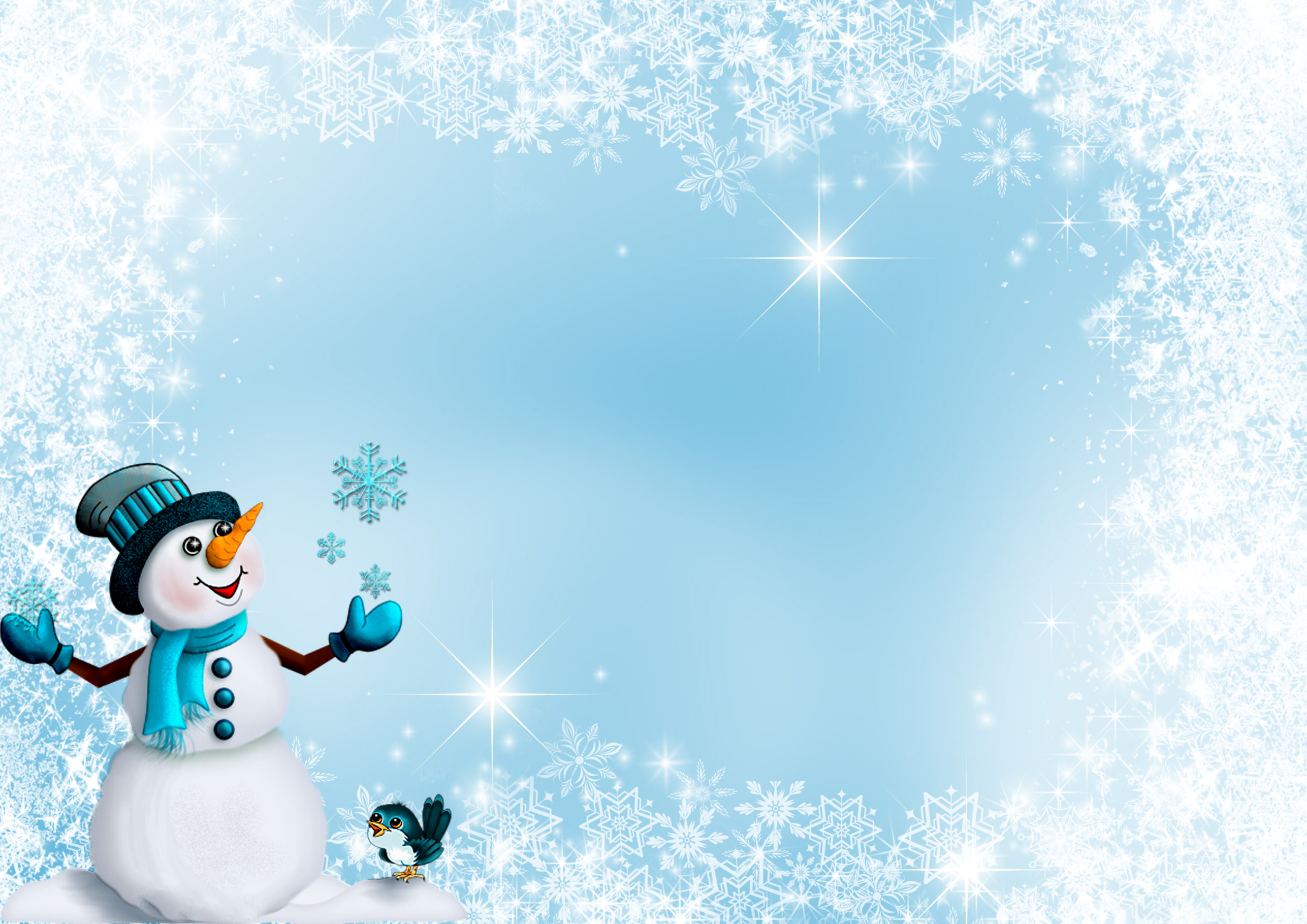 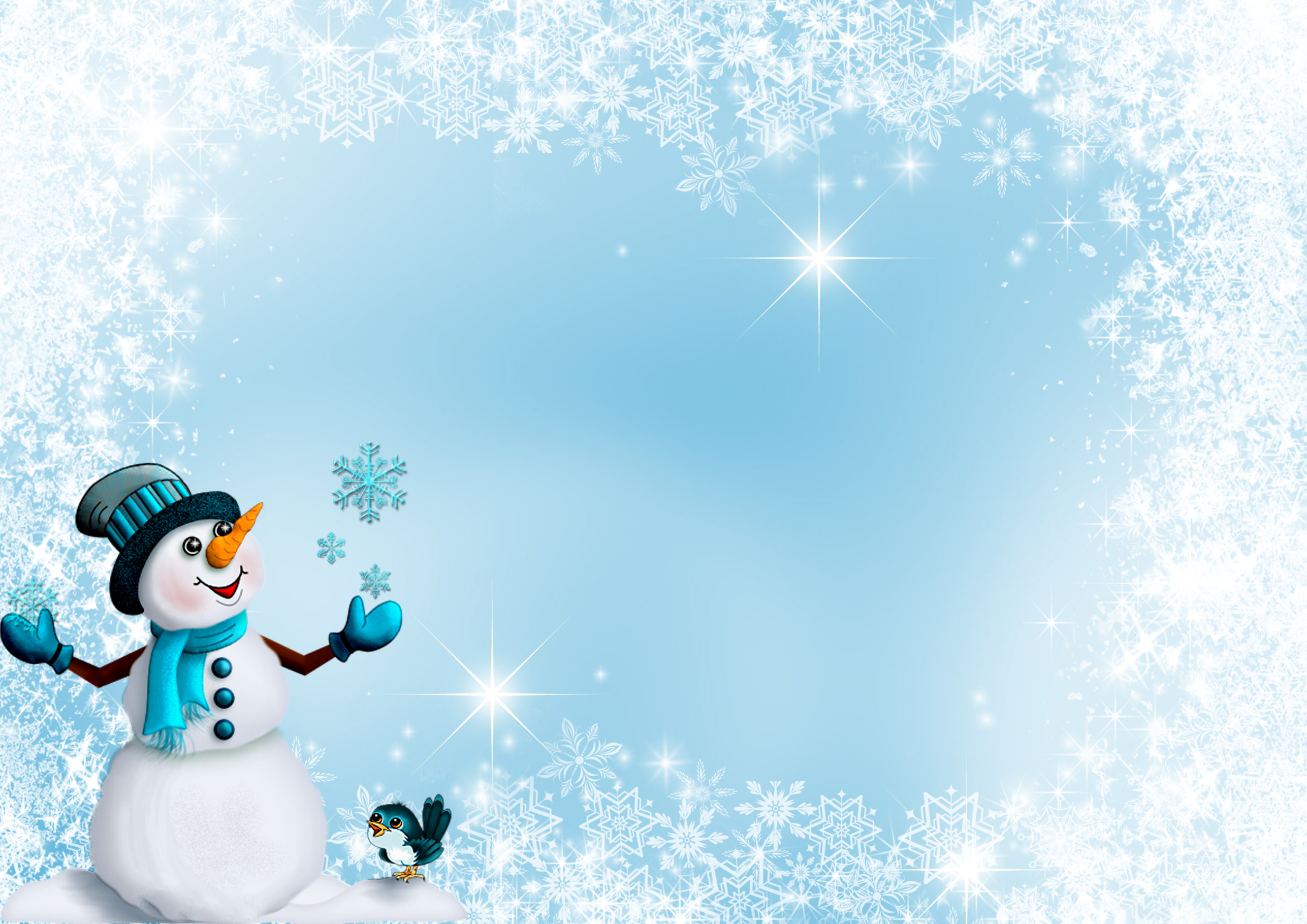 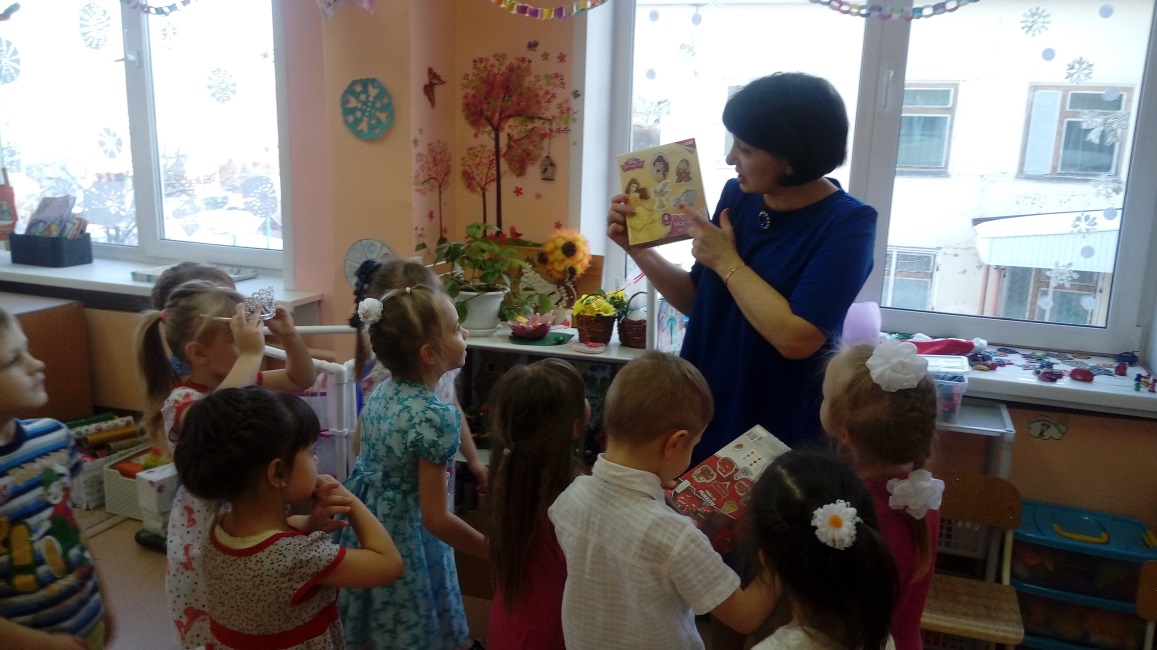 3этап: ЗАКЛЮЧИТЕЛЬНЫЙ
Беседуем, рассматриваем
Новогодний праздник. 
Выставка поделок, сделанных детьми и родителями. 
Презентация проекта «Новый год у ворот» (обмен опытом).
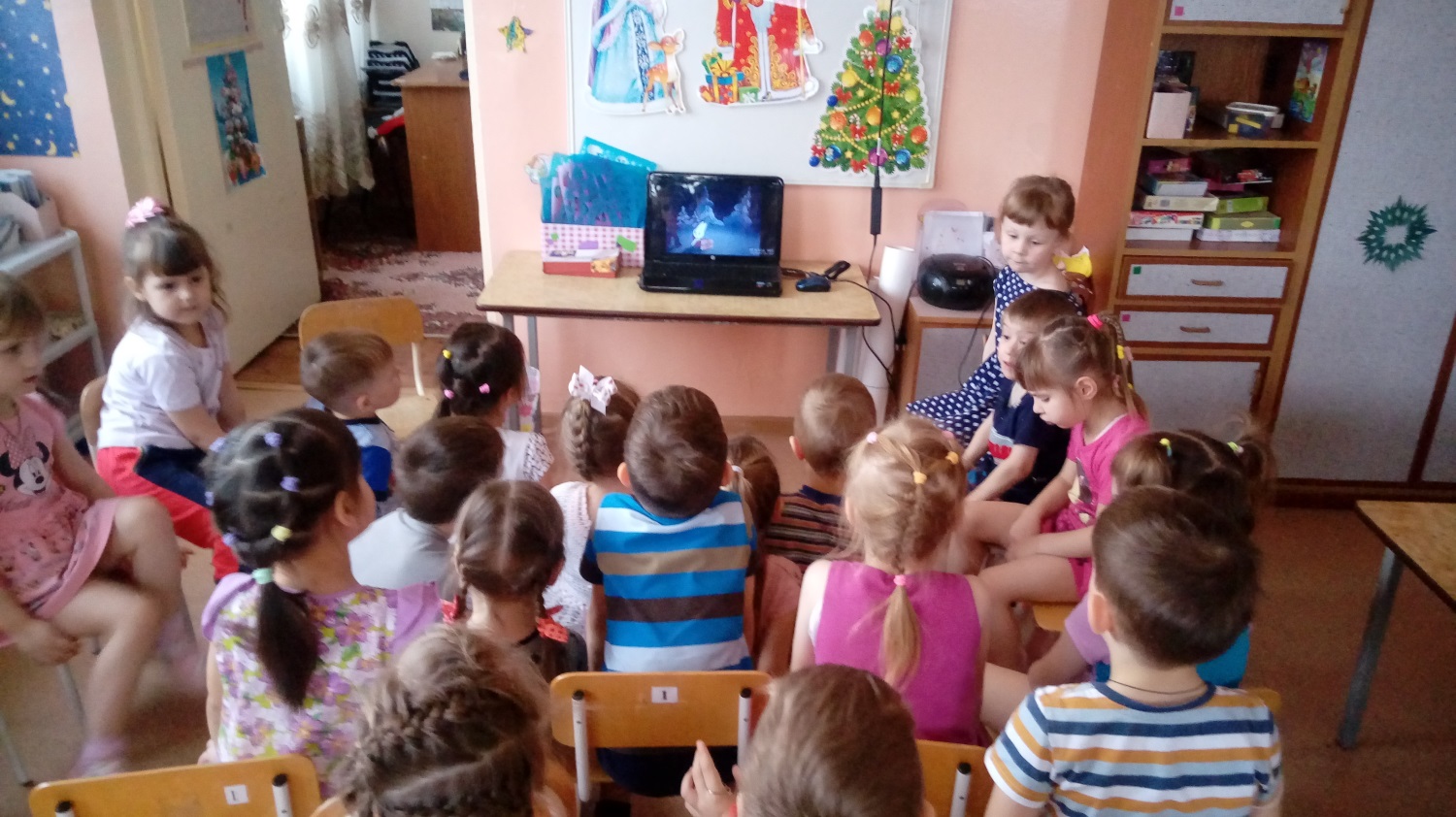 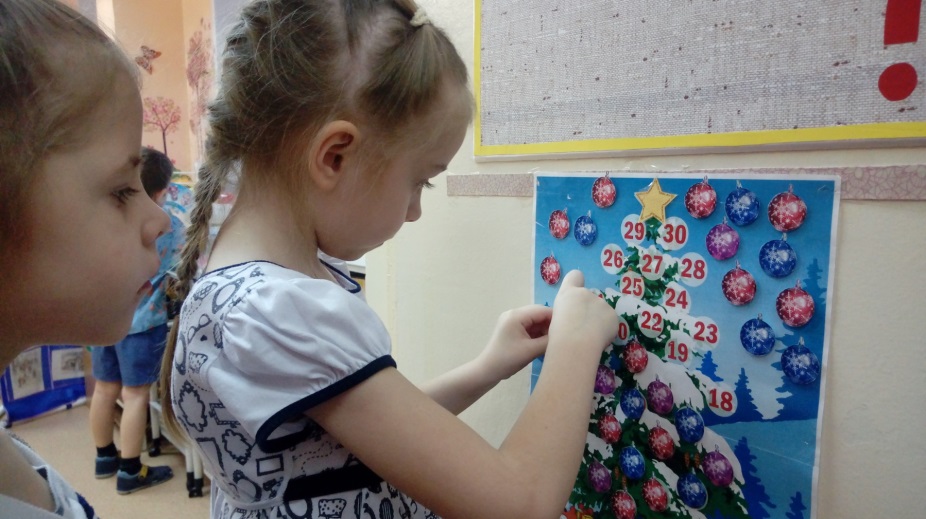 Календарь ожиданий Нового года
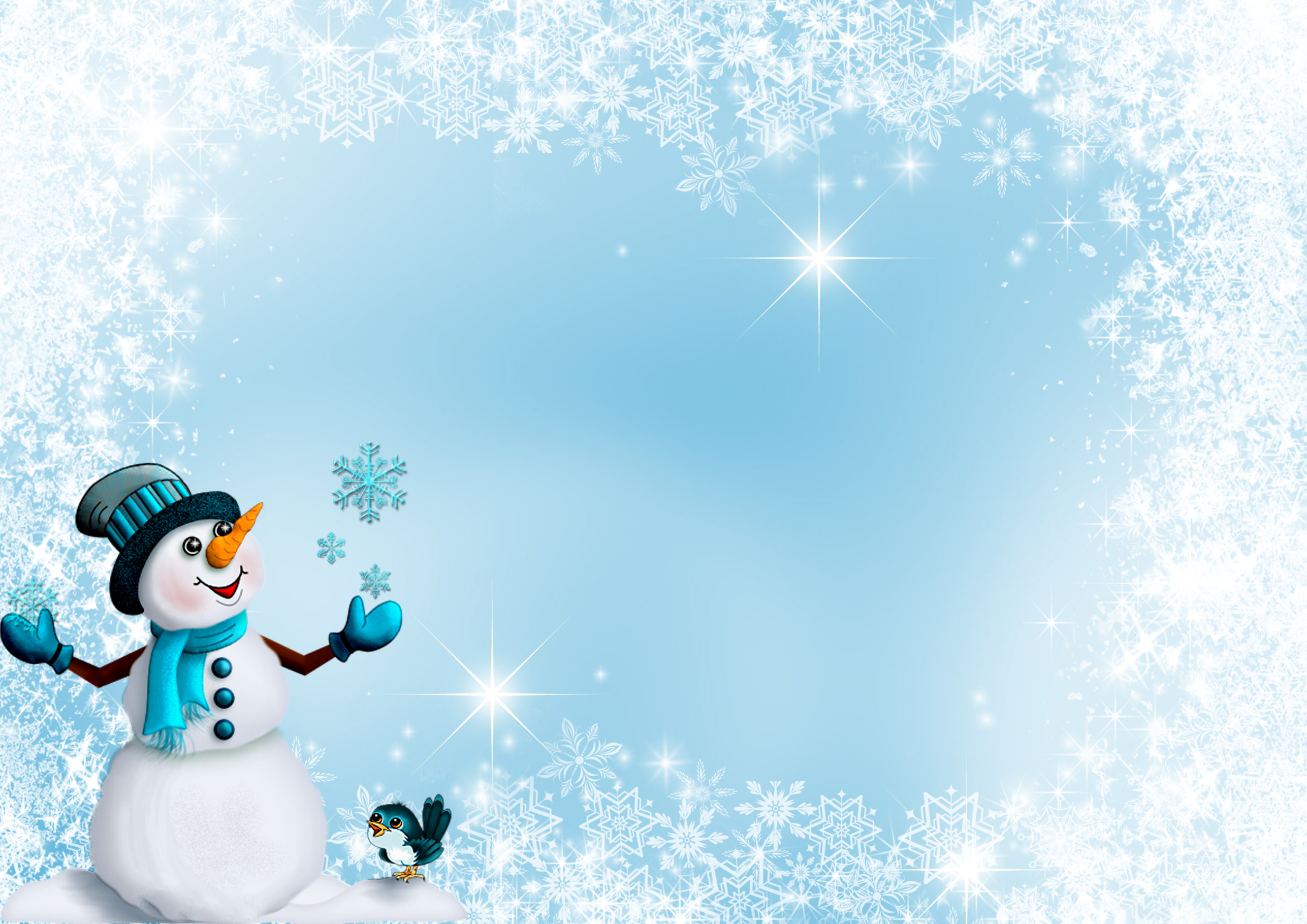 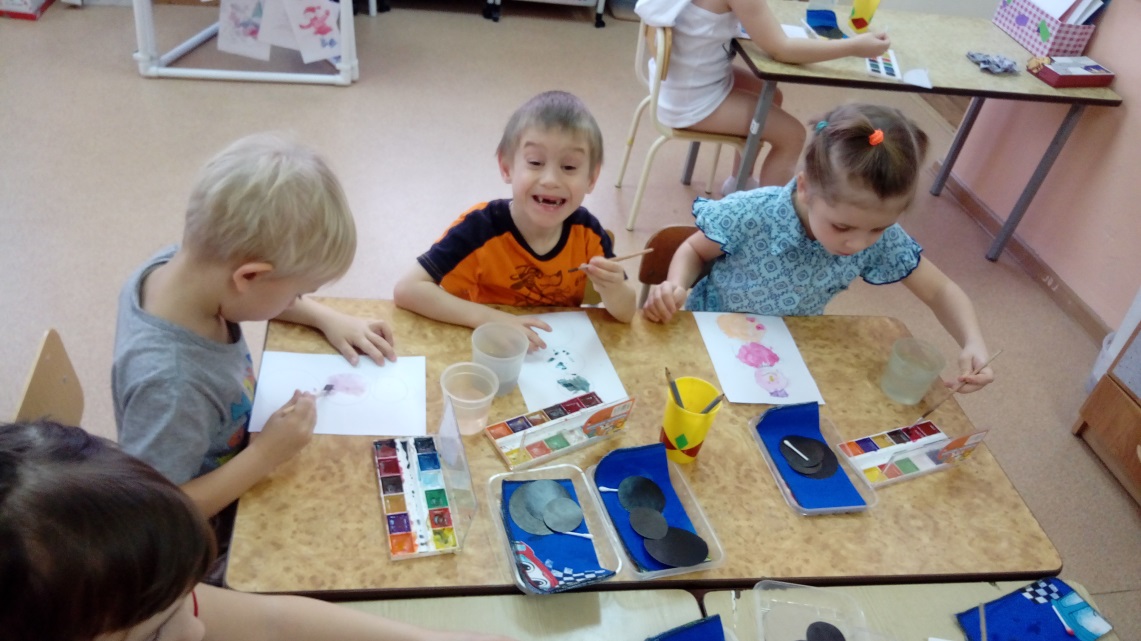 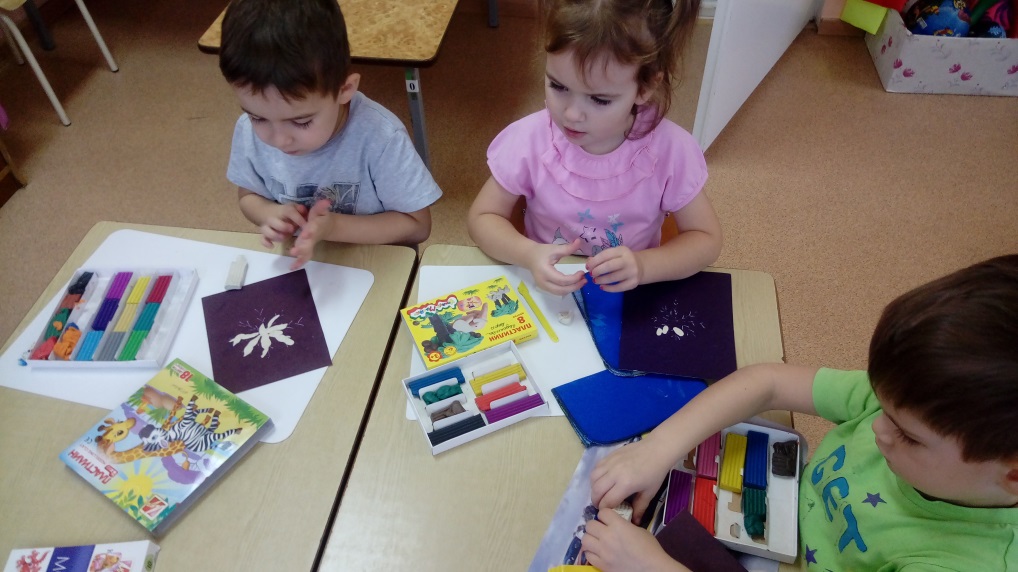 Своими руками
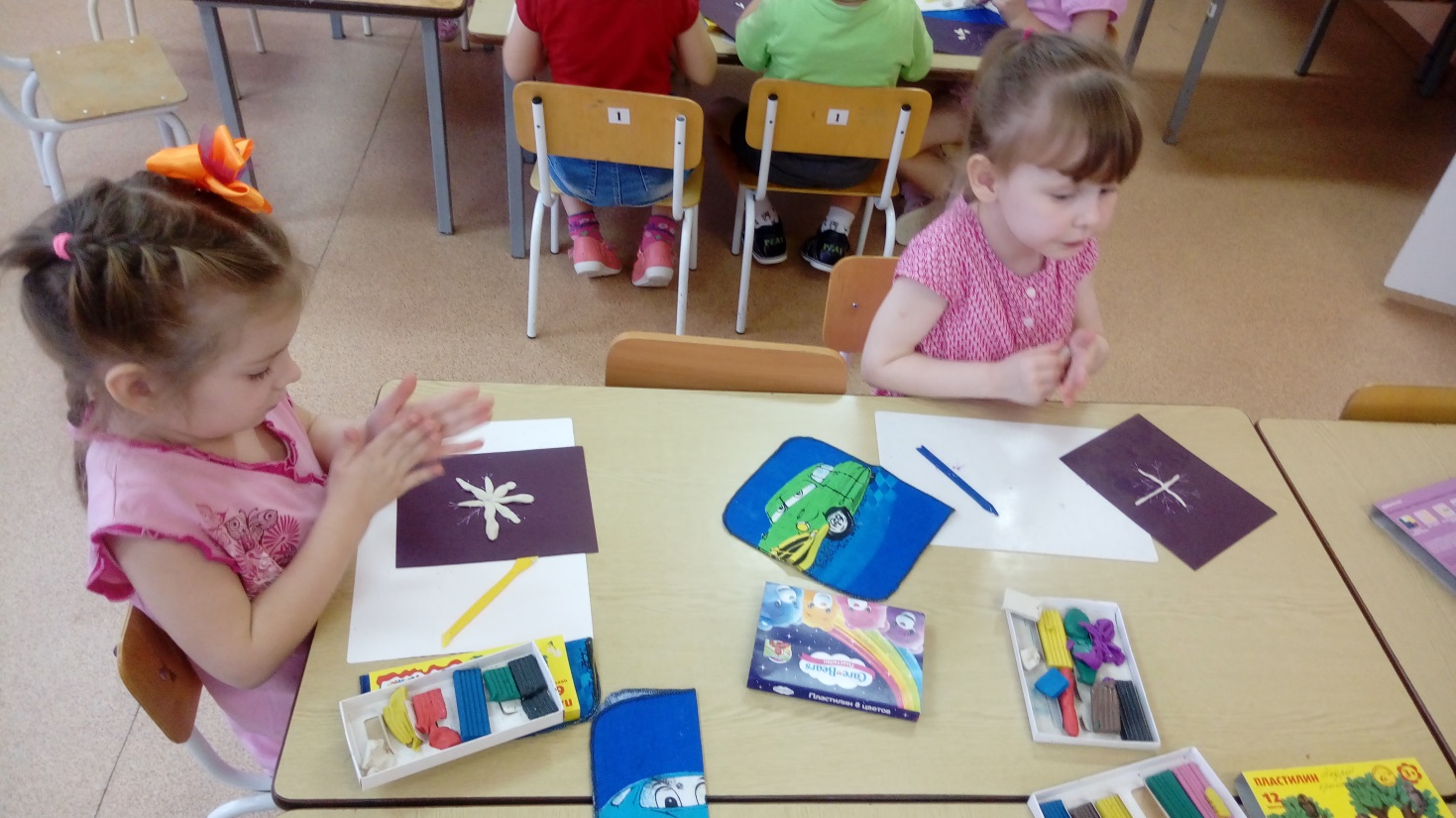 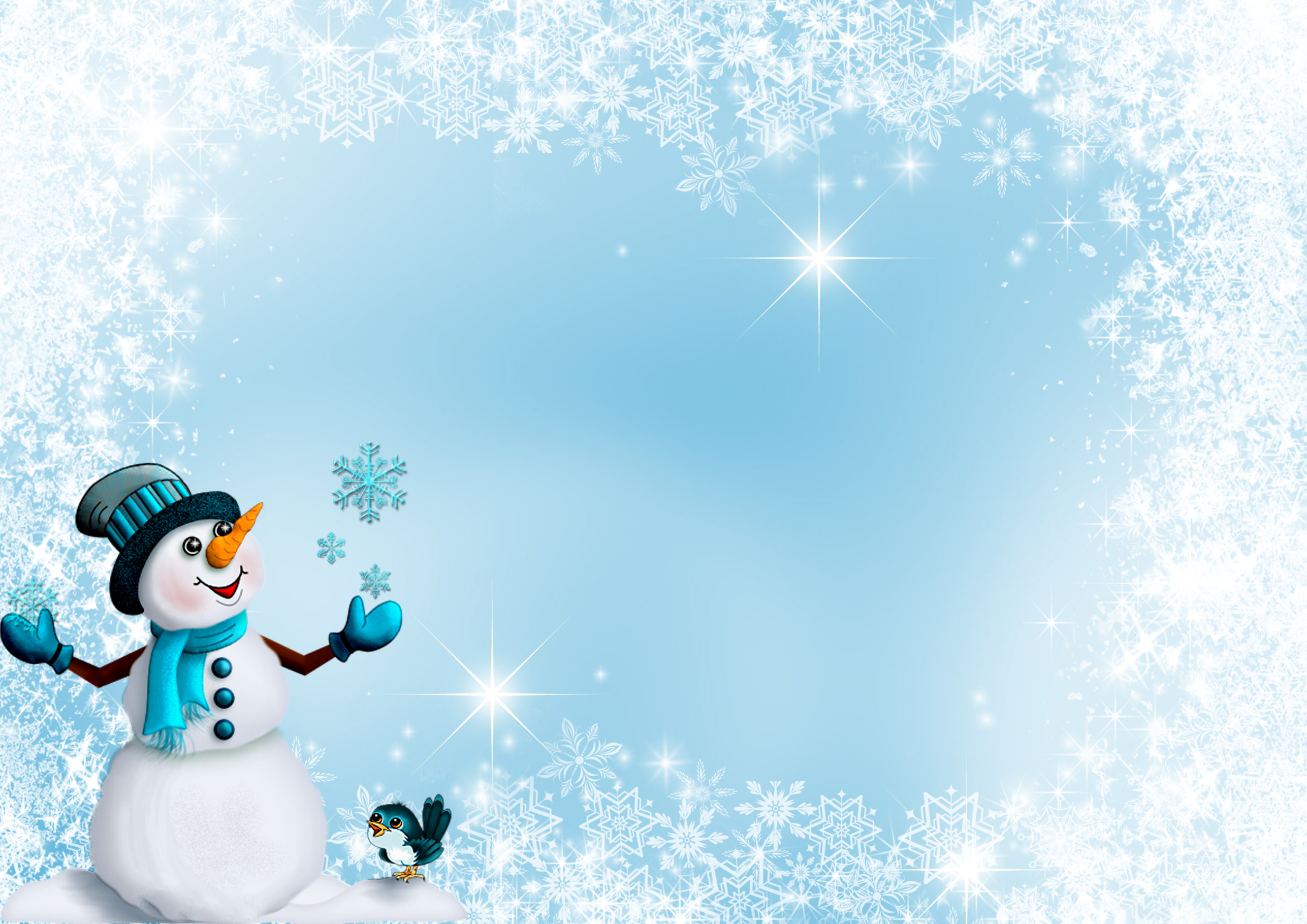 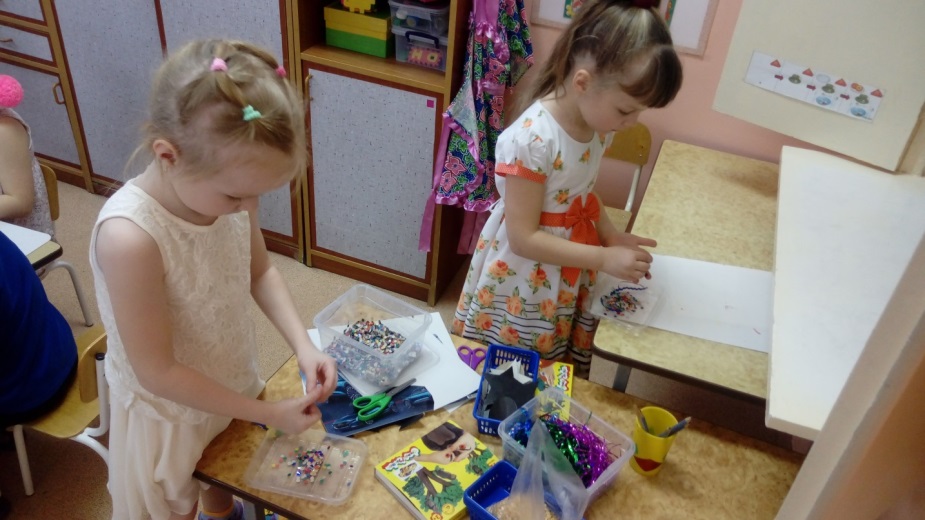 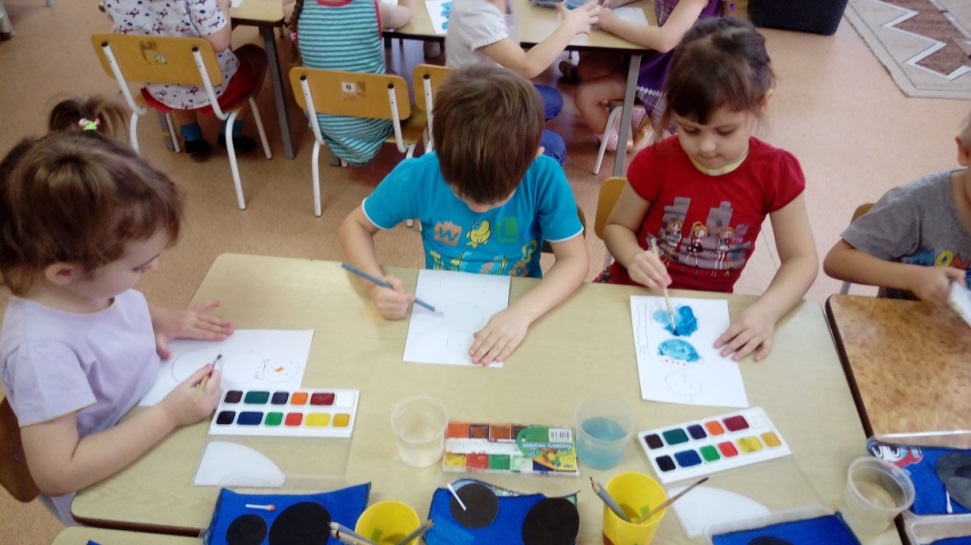 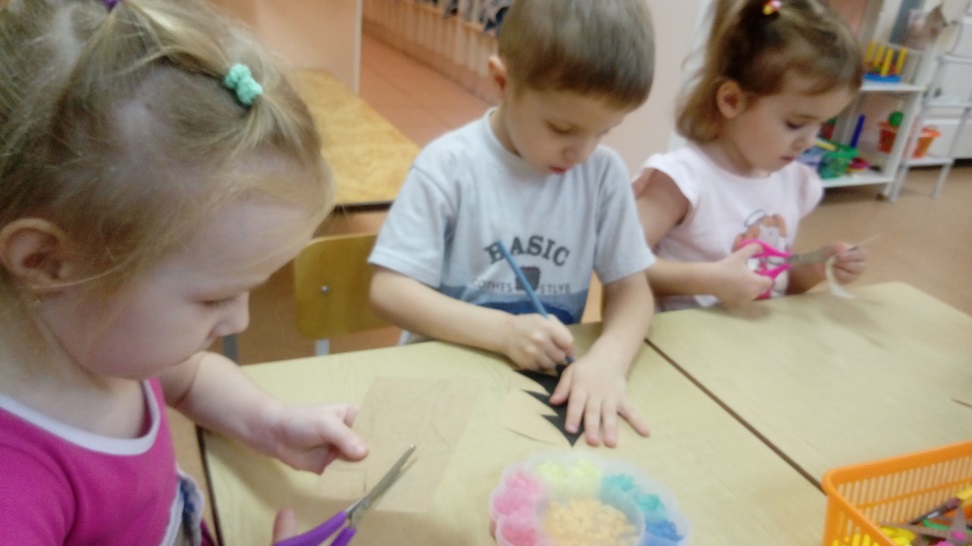 Рисуем, вырезаем, клеим
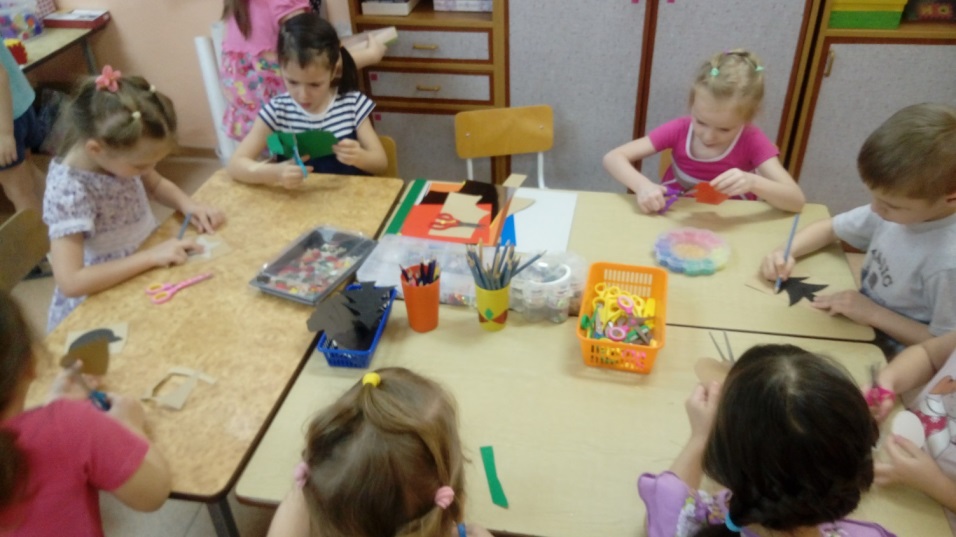 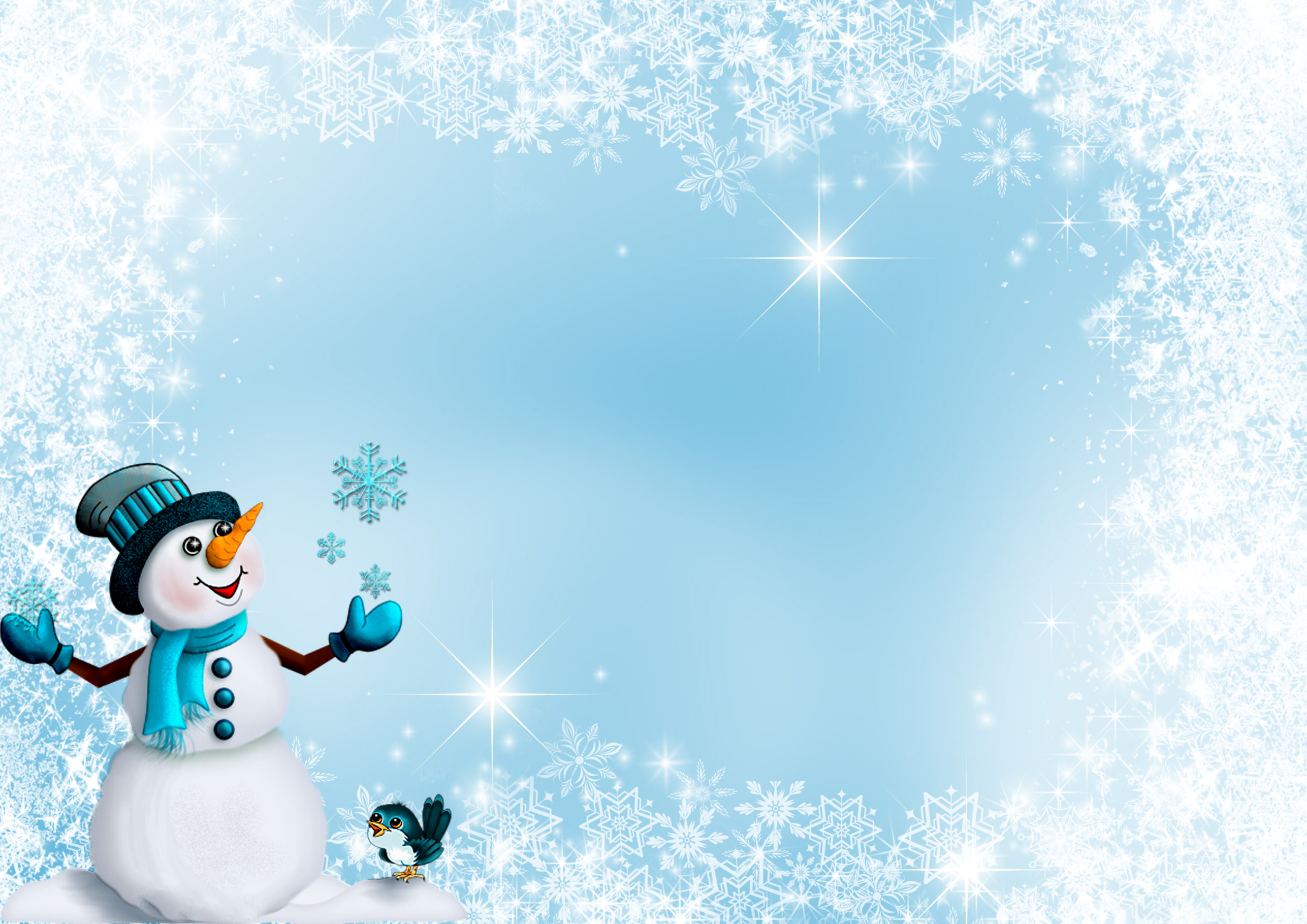 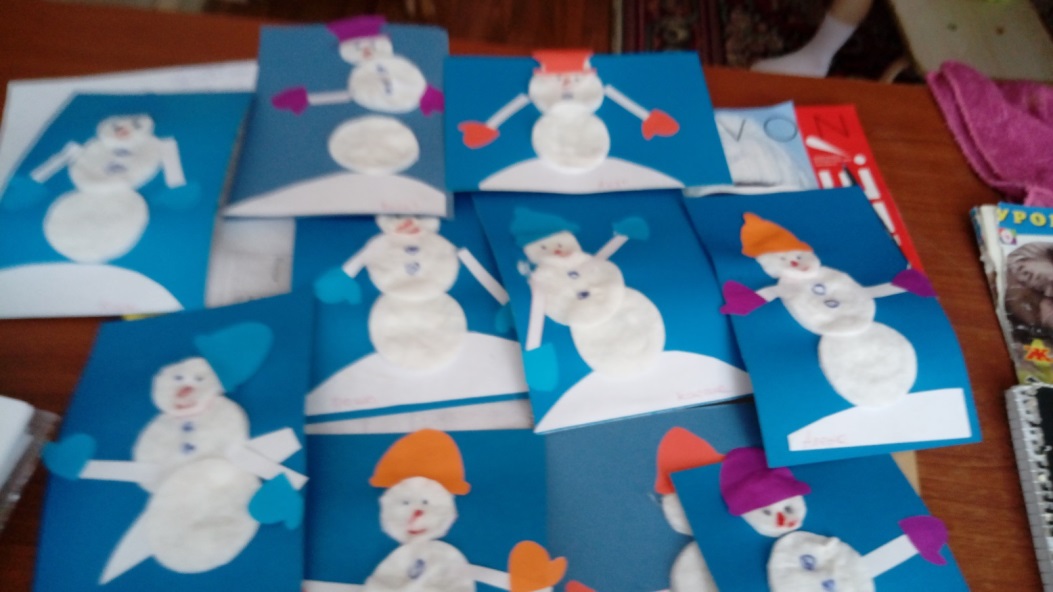 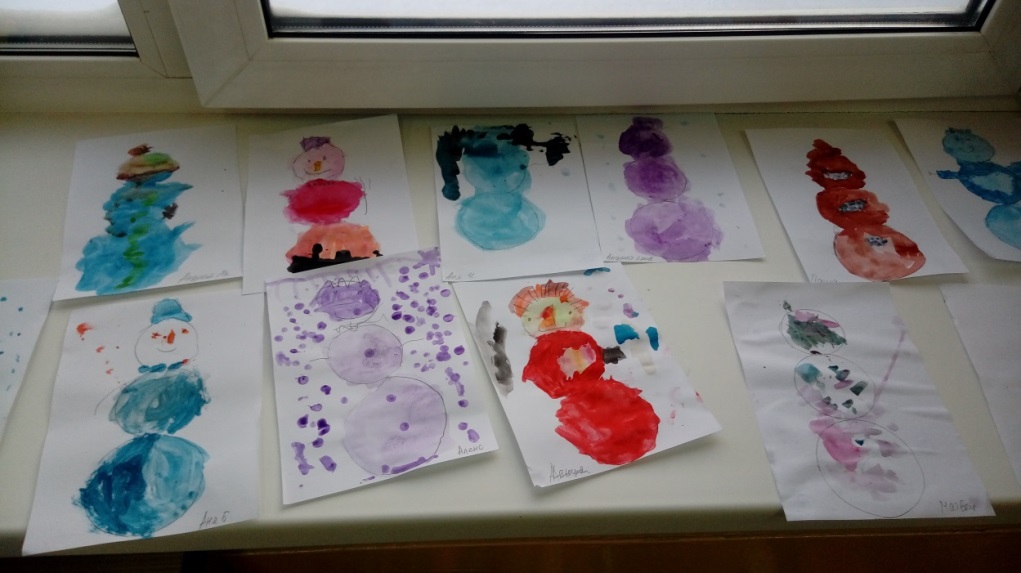 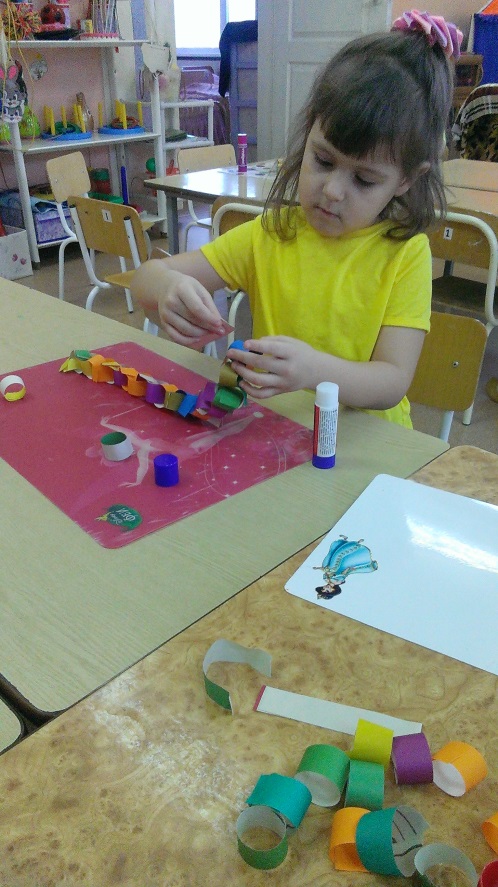 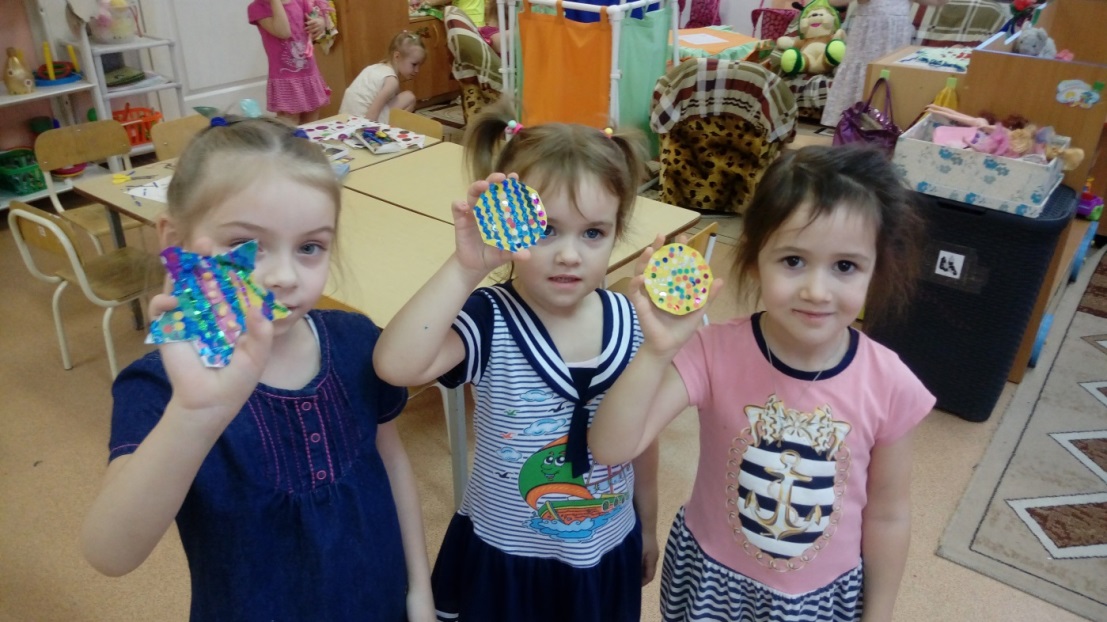 Наше творчество
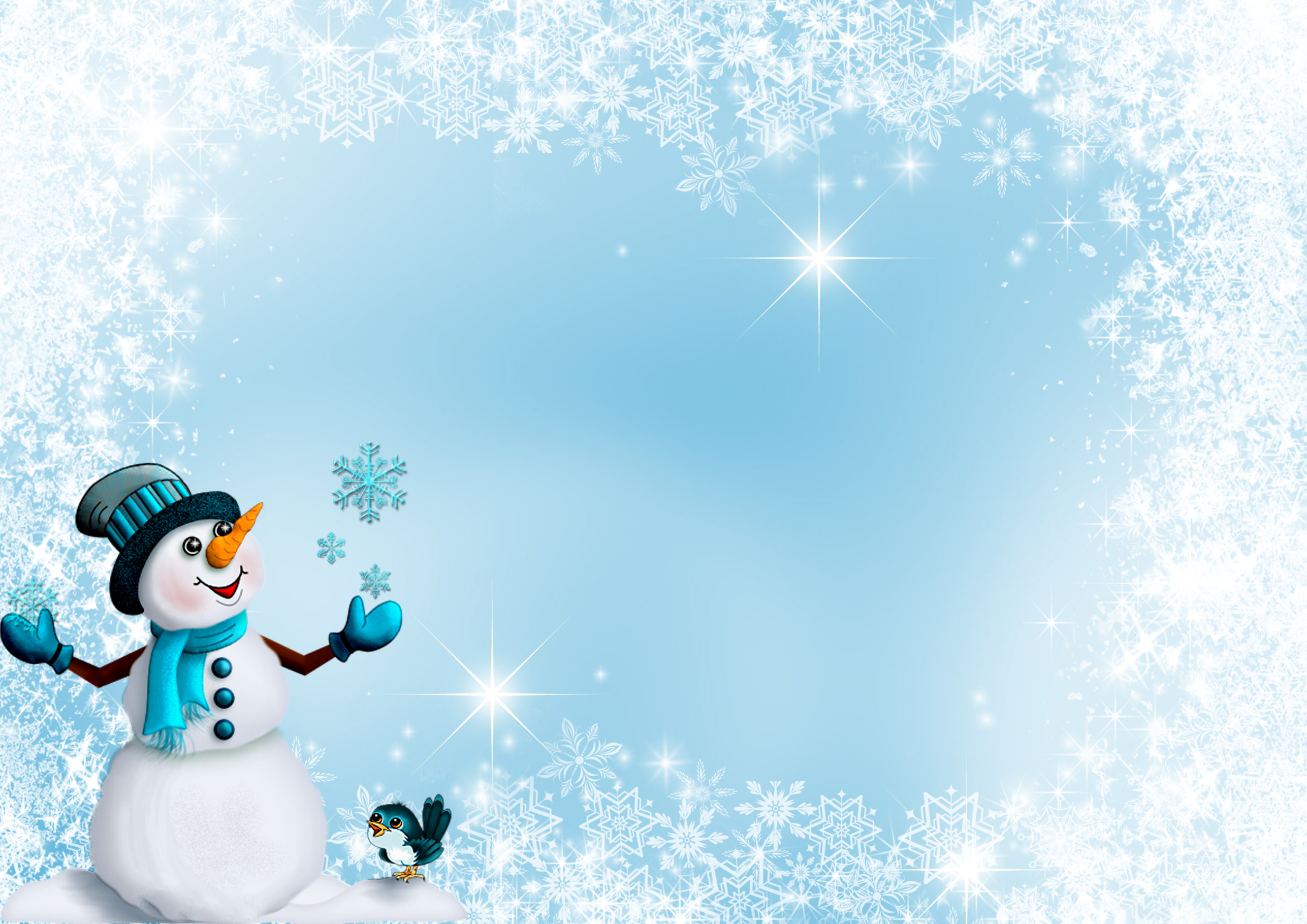 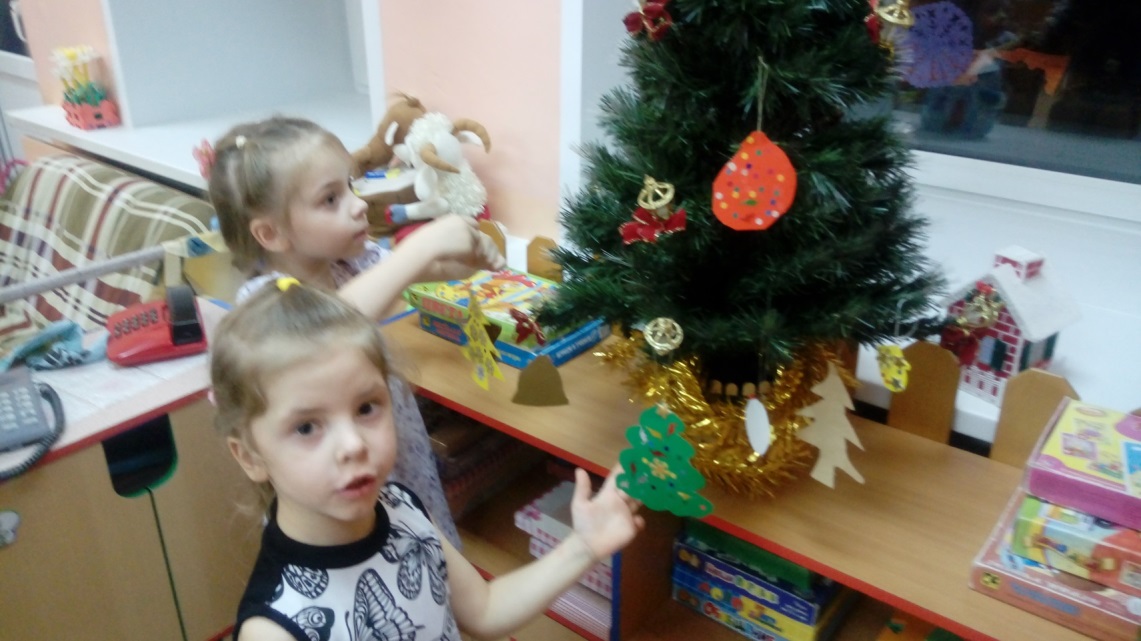 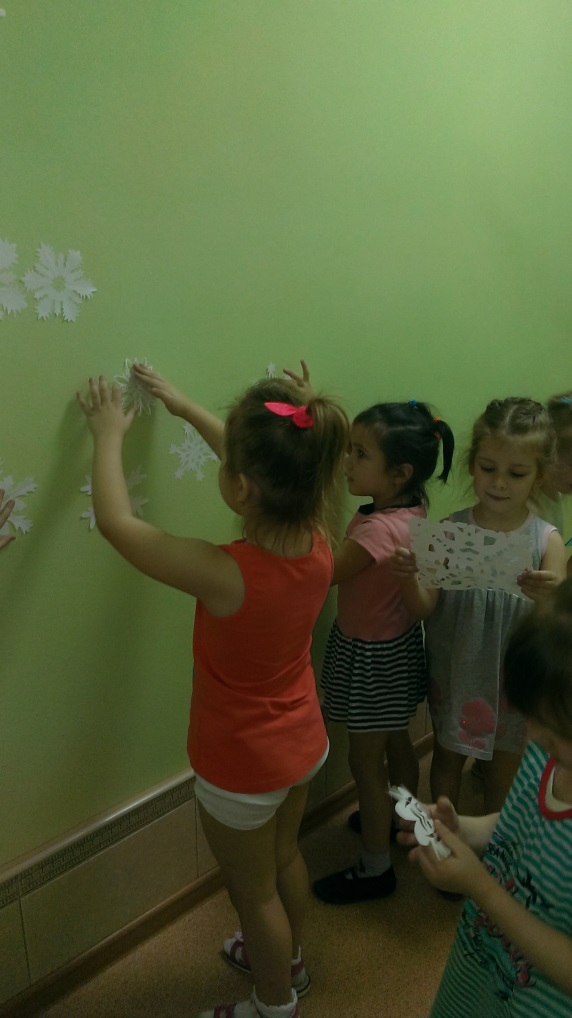 Наряжаем елку
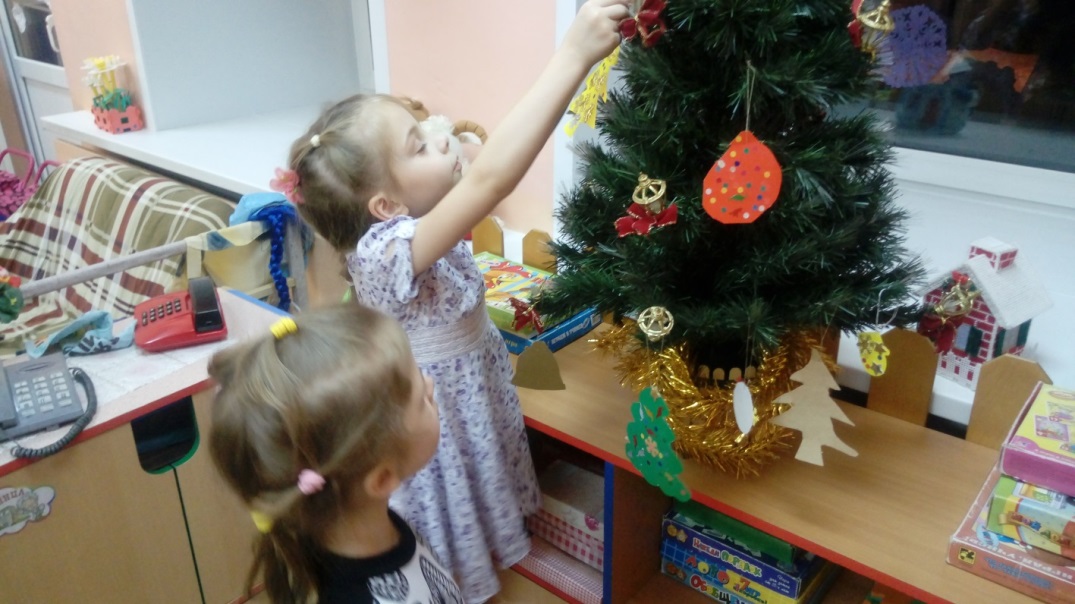 Украшаем снежинками
 холл детского сада
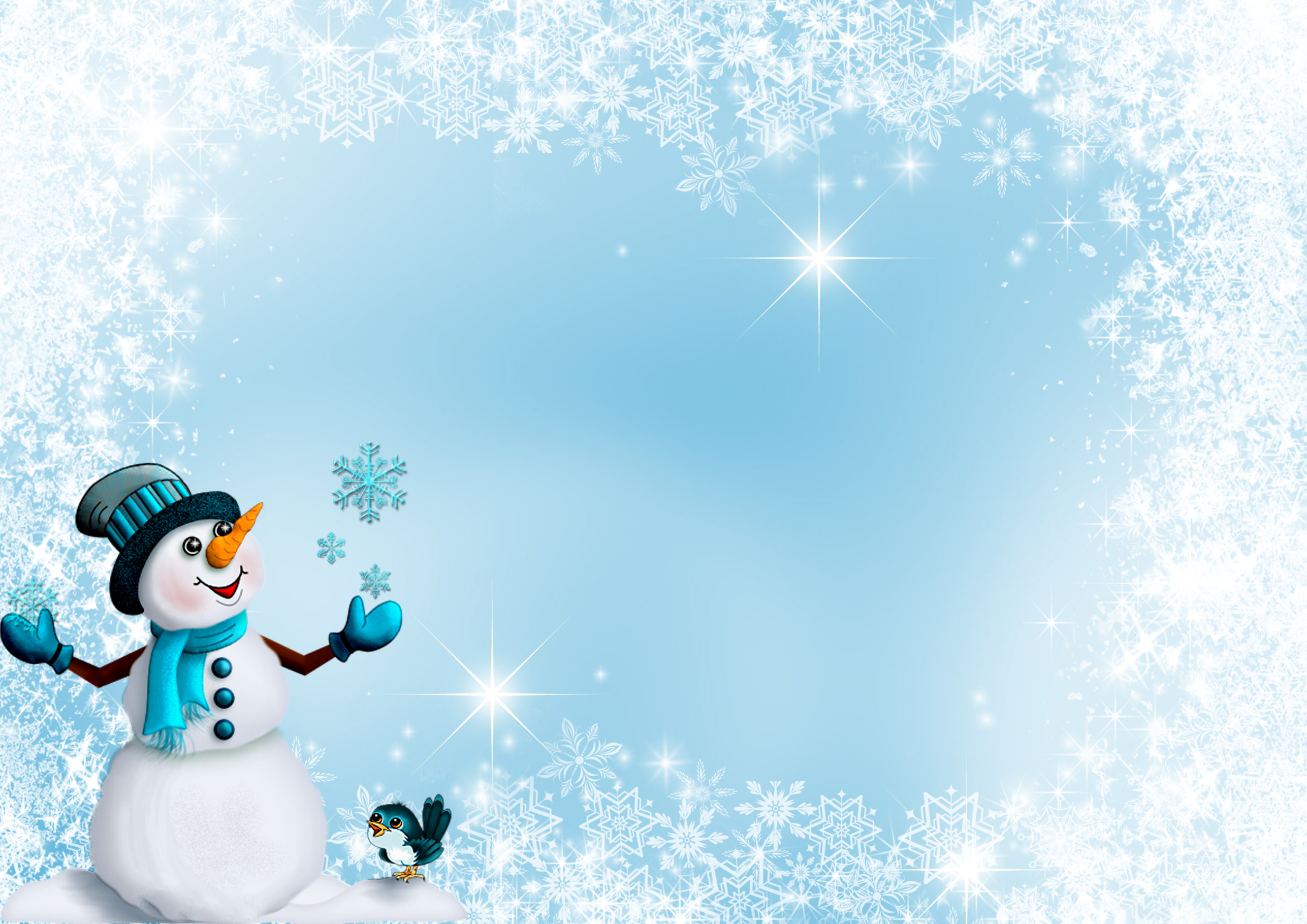 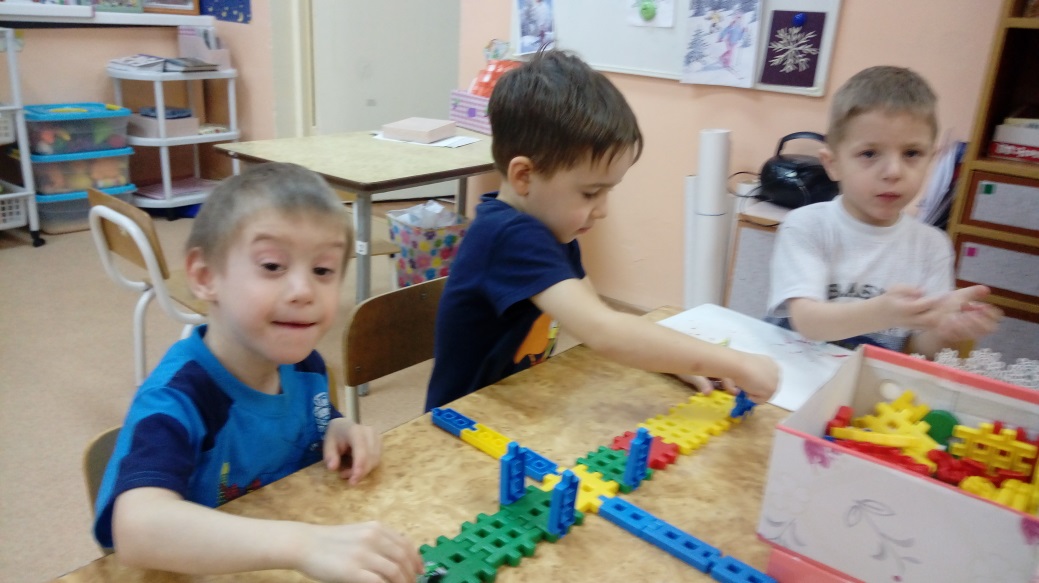 Дорога к терему Деда Мороза
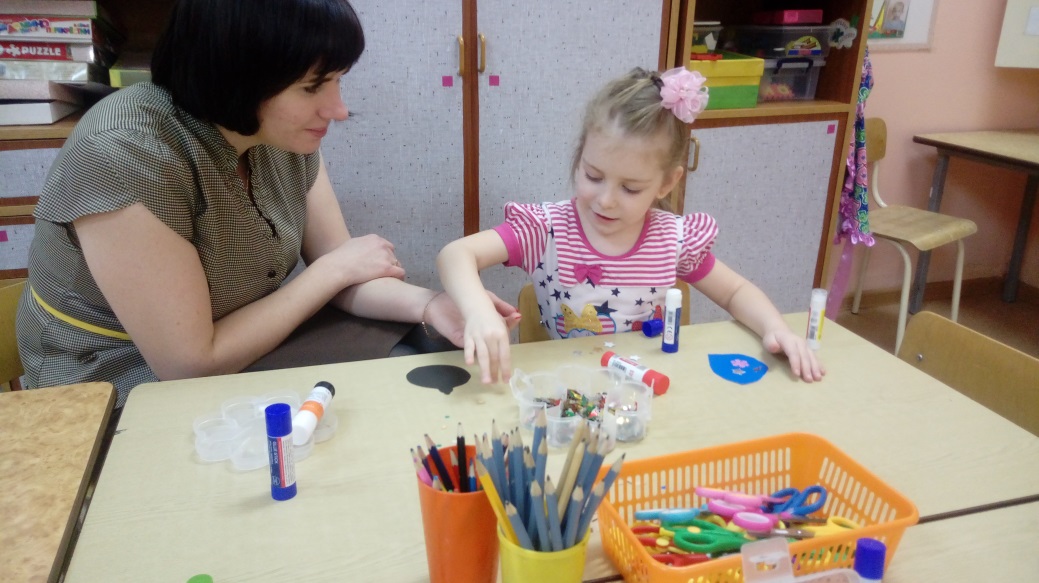 Игрушка на елку вместе с мамой
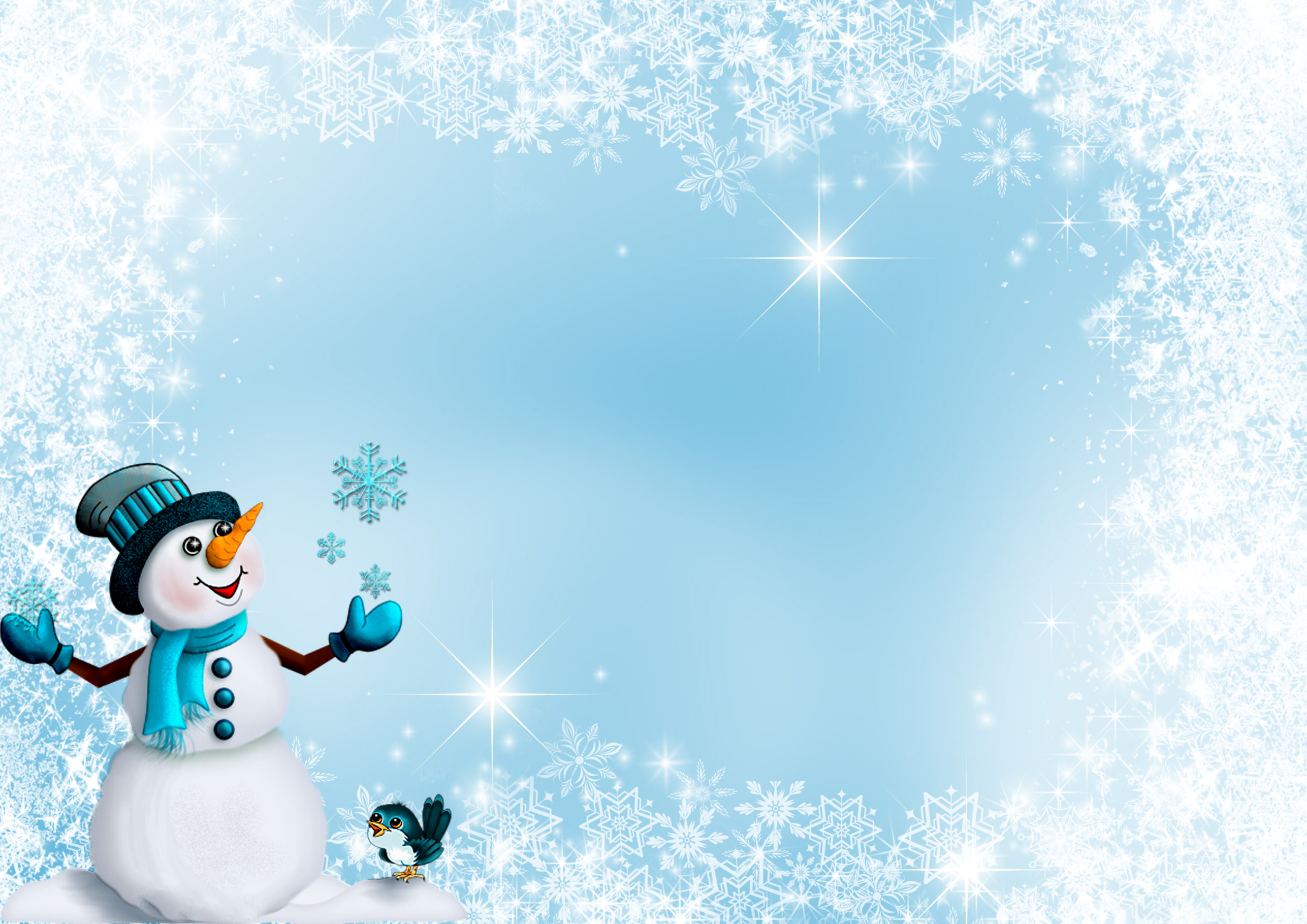 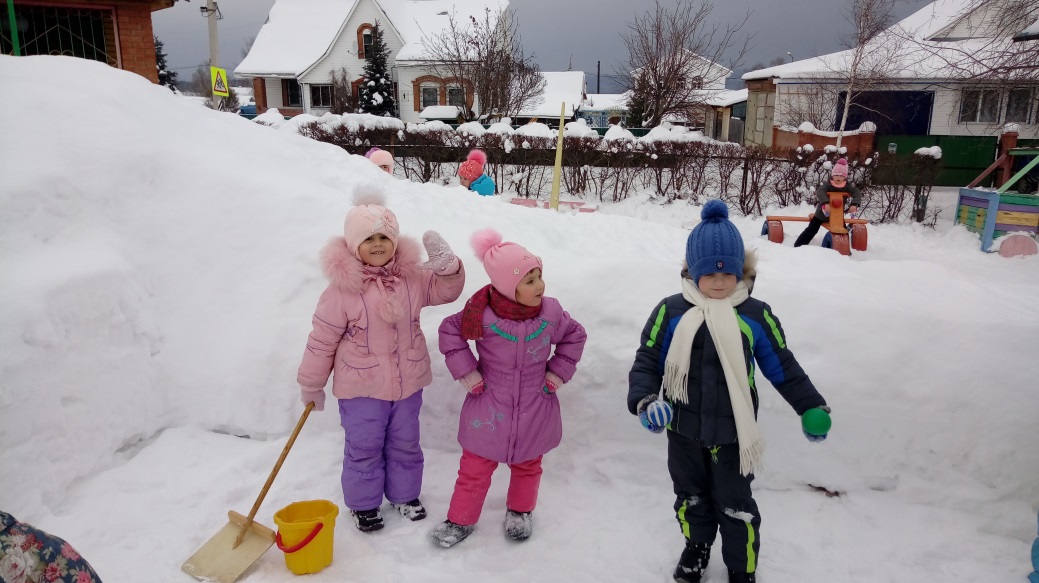 «Фигура замри»
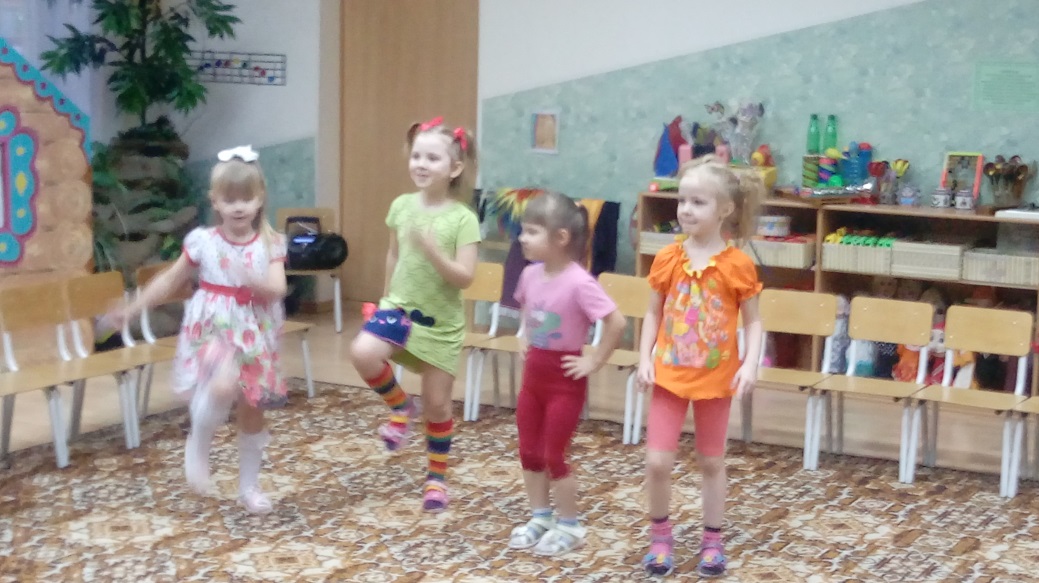 «В гости к снеговику»
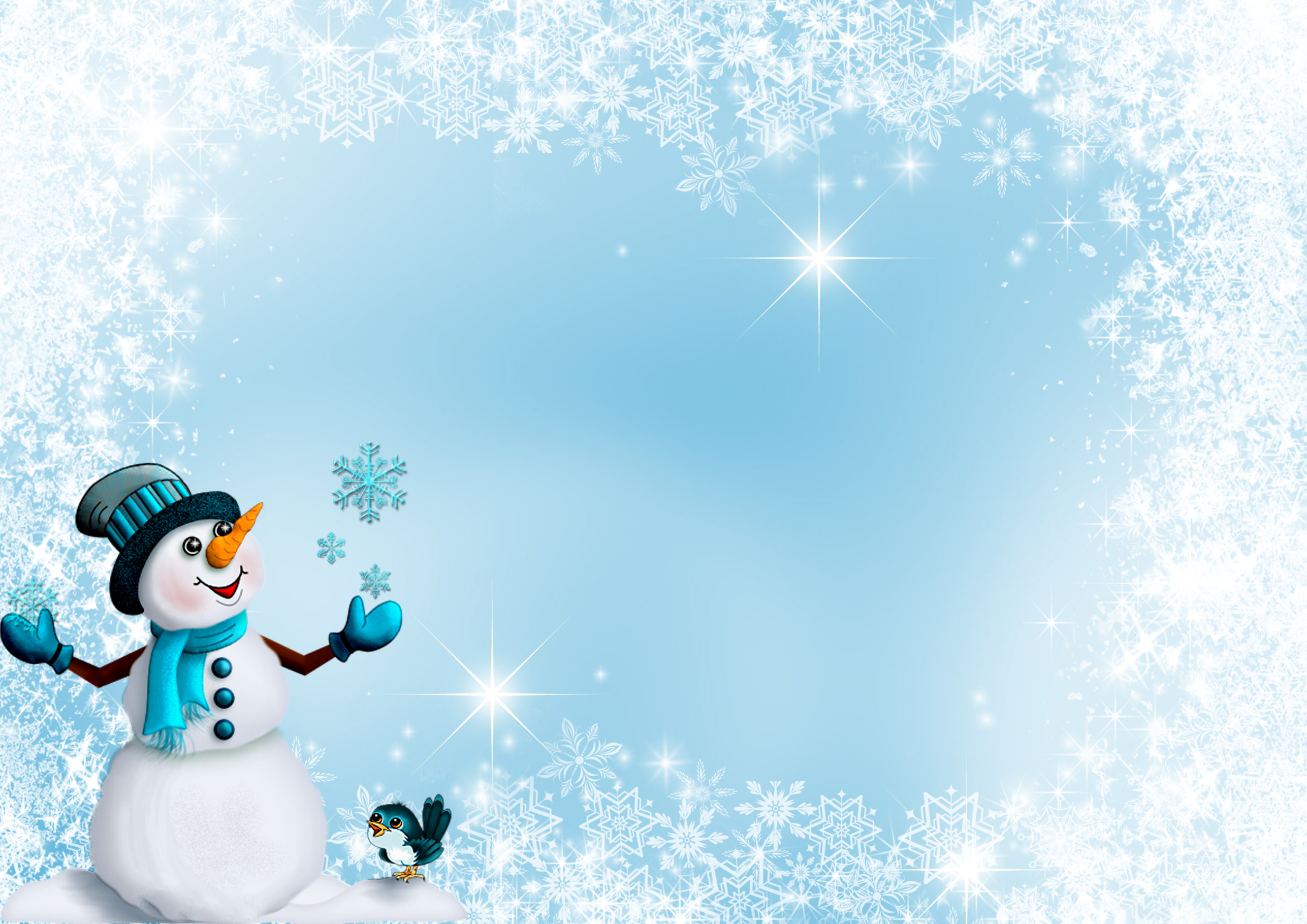 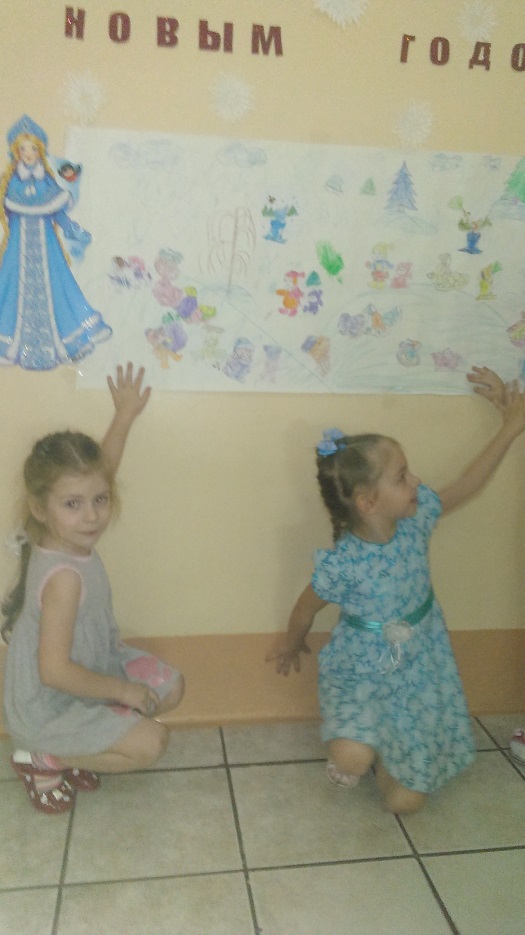 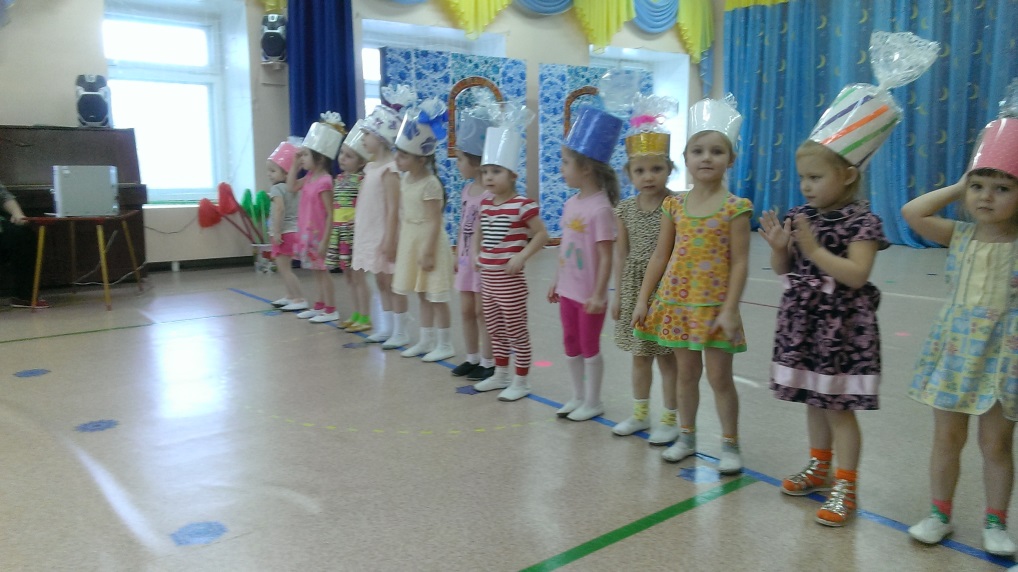 Подготовка к празднику
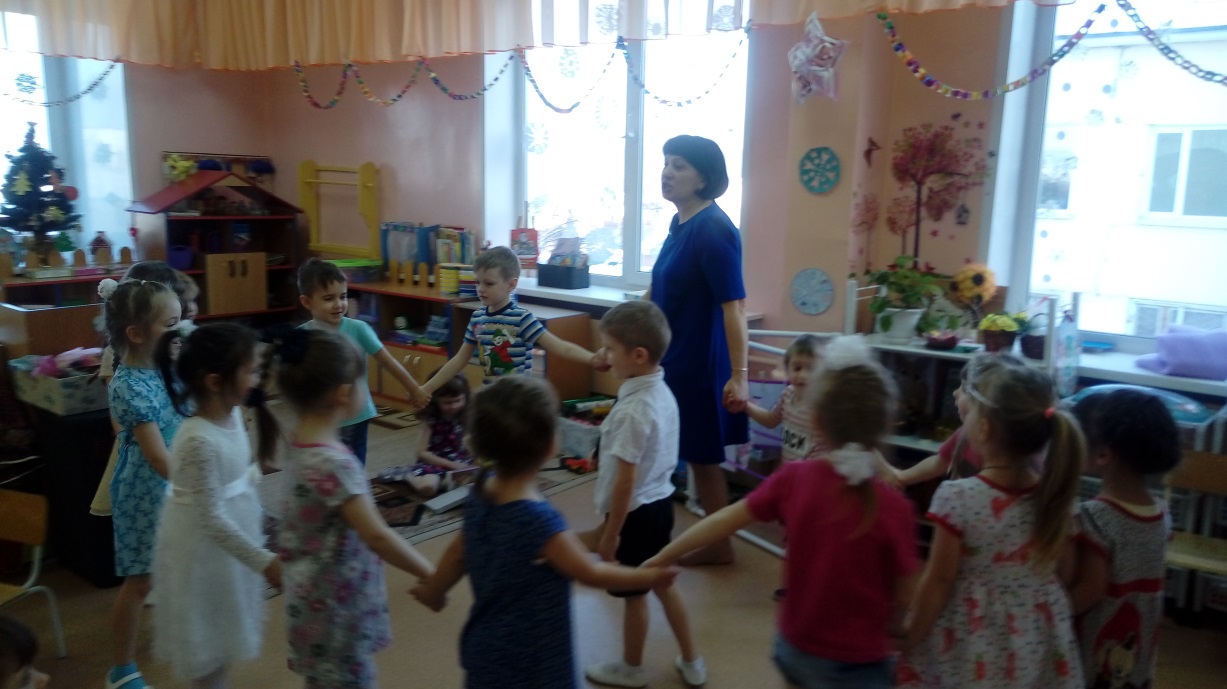 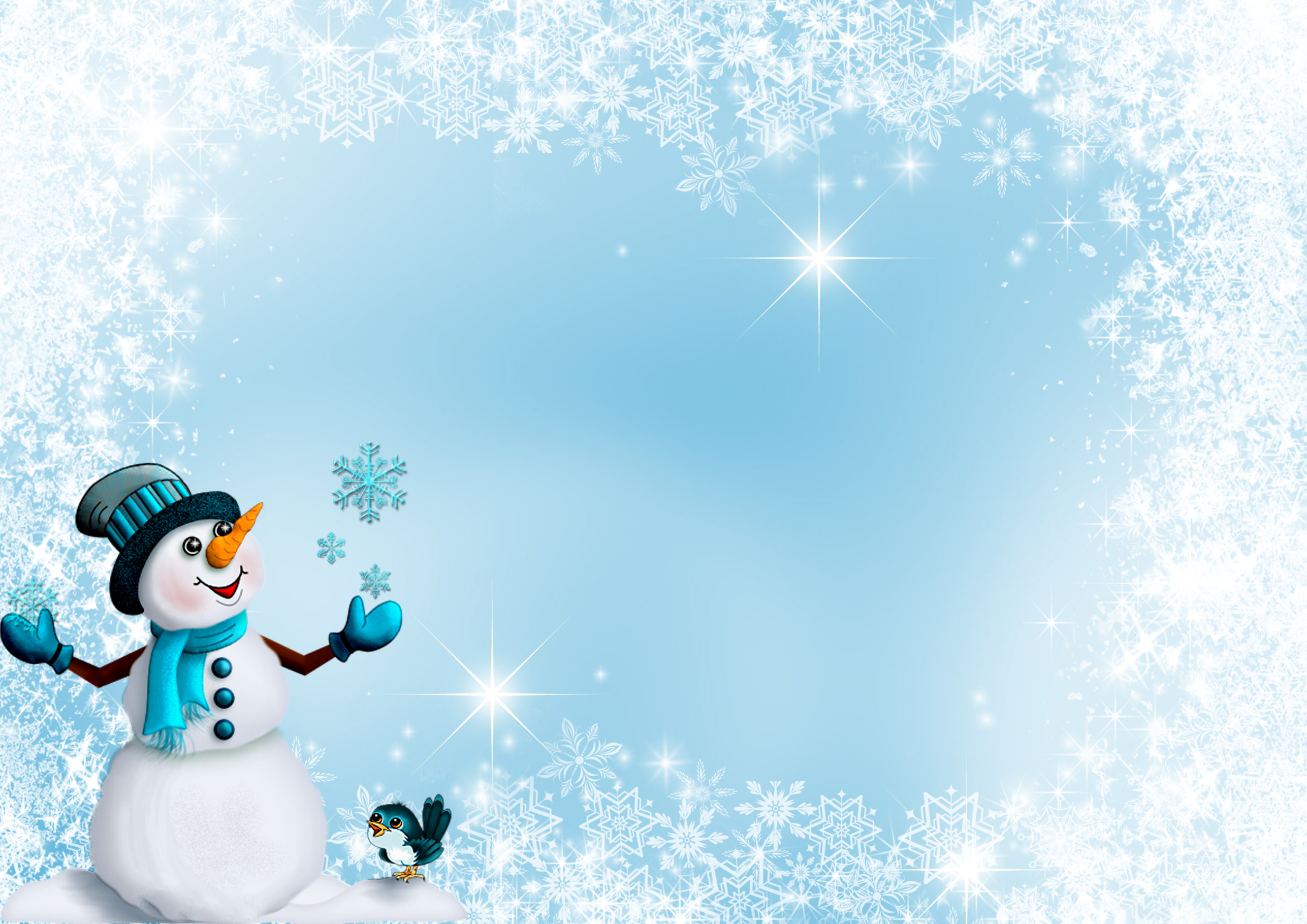 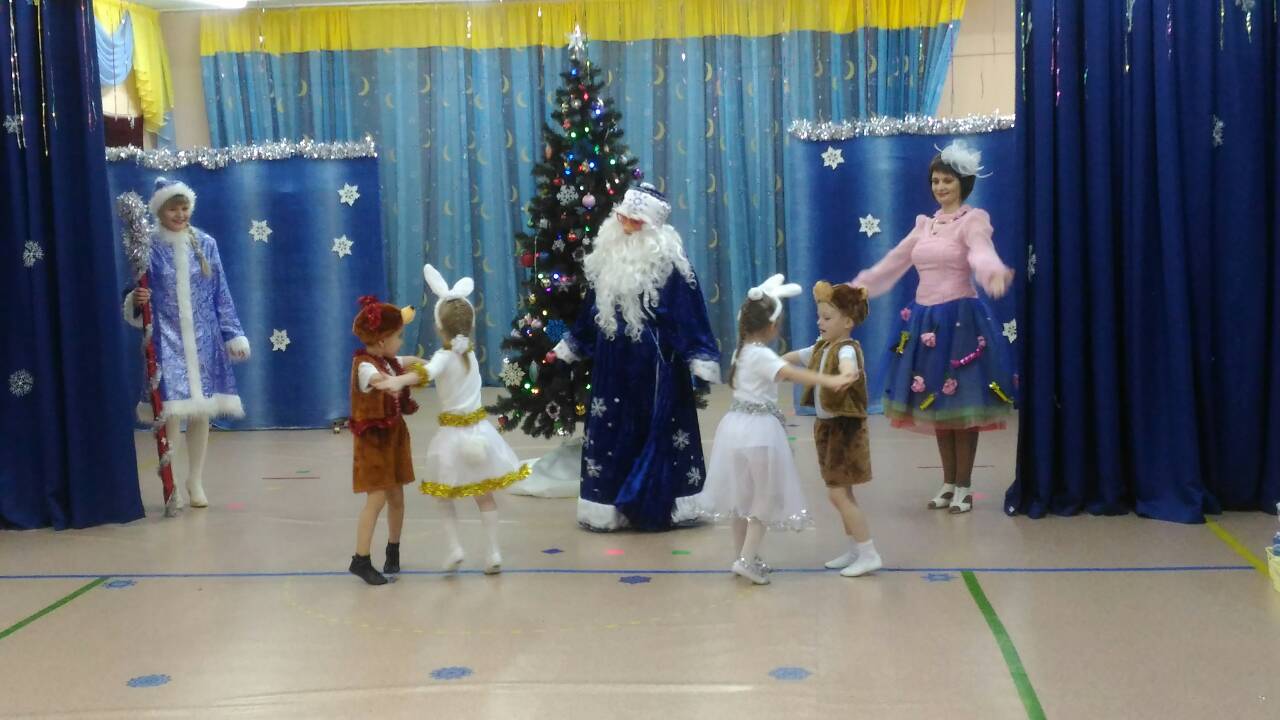 ПРАЗДНИК
Наш проект «Скоро, скоро Новый год»
Оправдал наши ожидания, принес эмоционально радостное настроение в преддверии Нового года. Дал большой
толчок в творческом развитии детей, раскрепостил и сблизил всех участников проекта
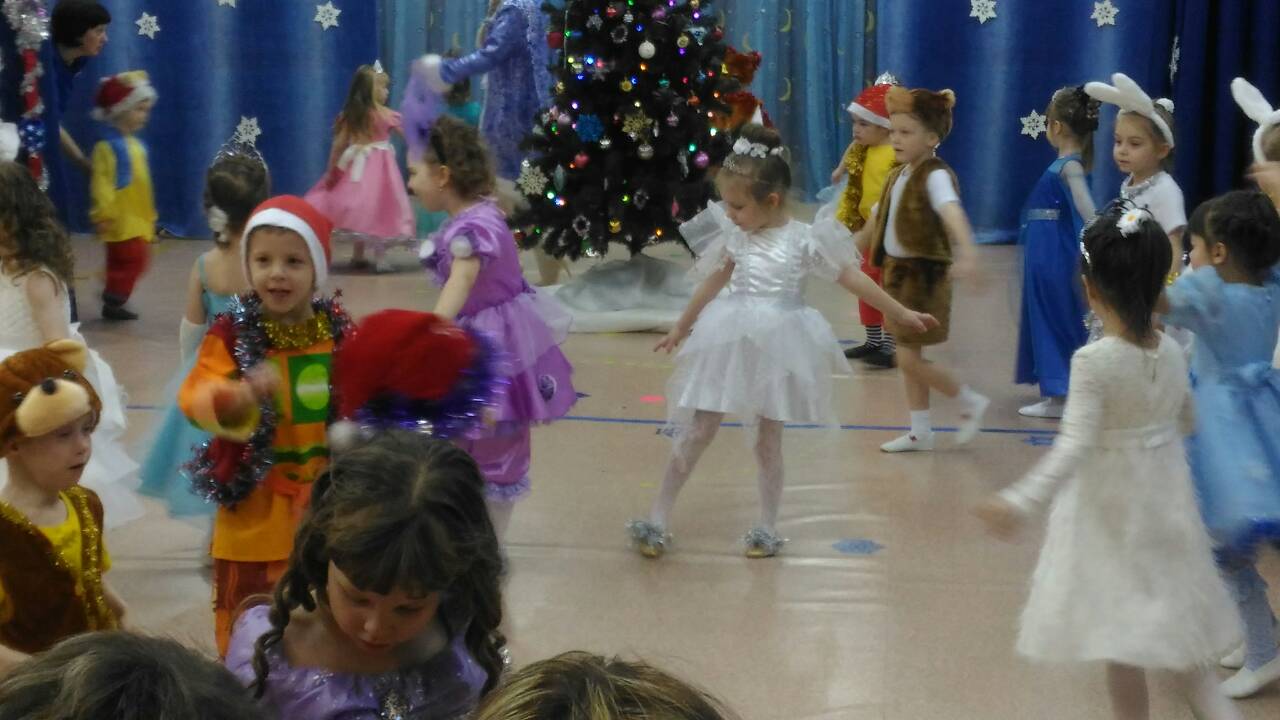 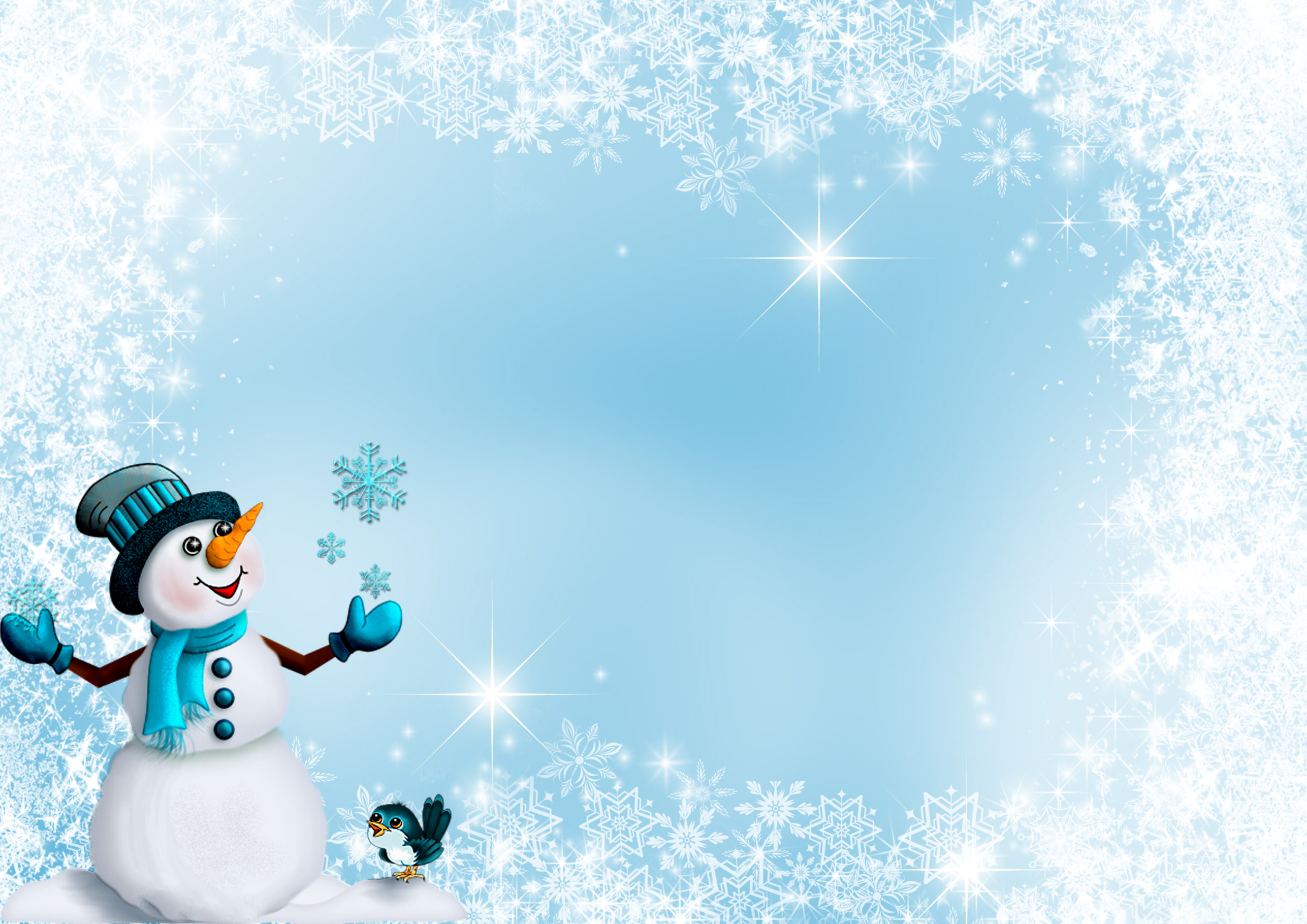 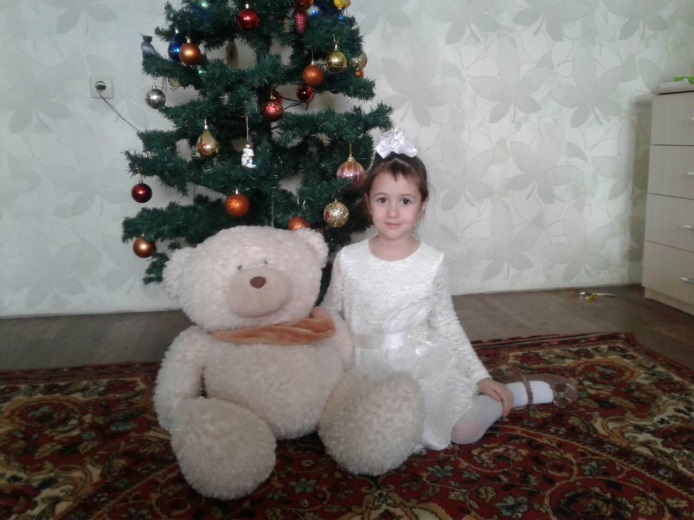 НОВЫЙ ГОД ДОМА
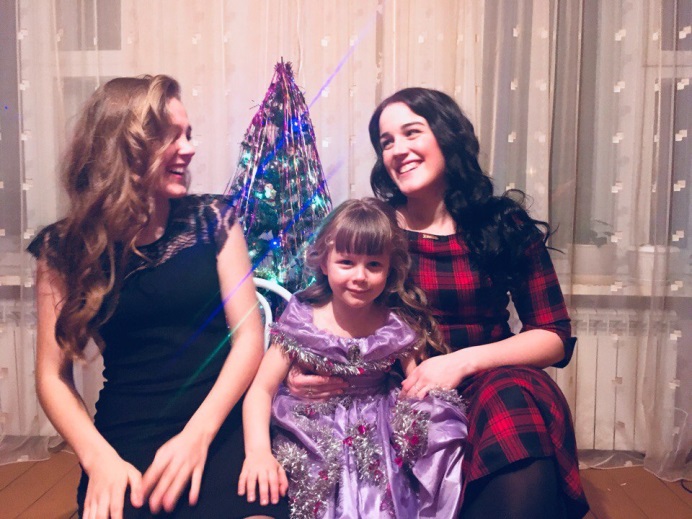 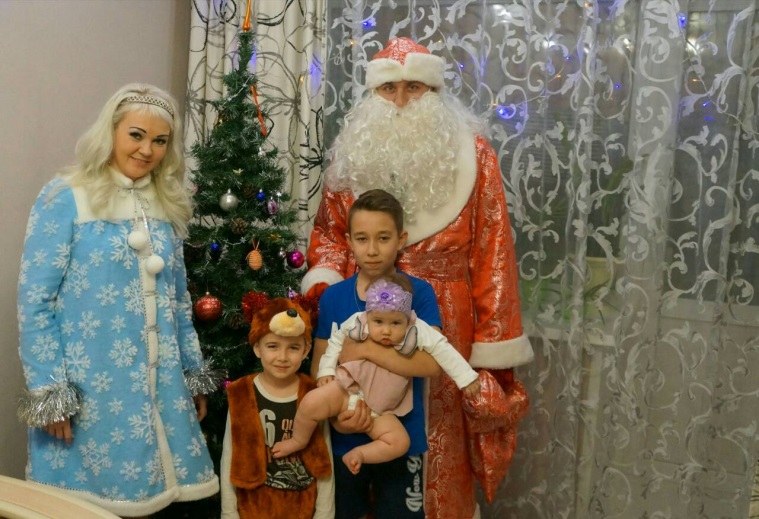 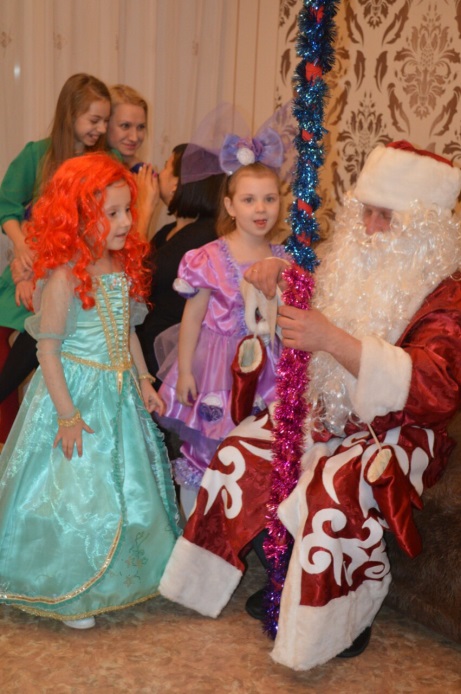 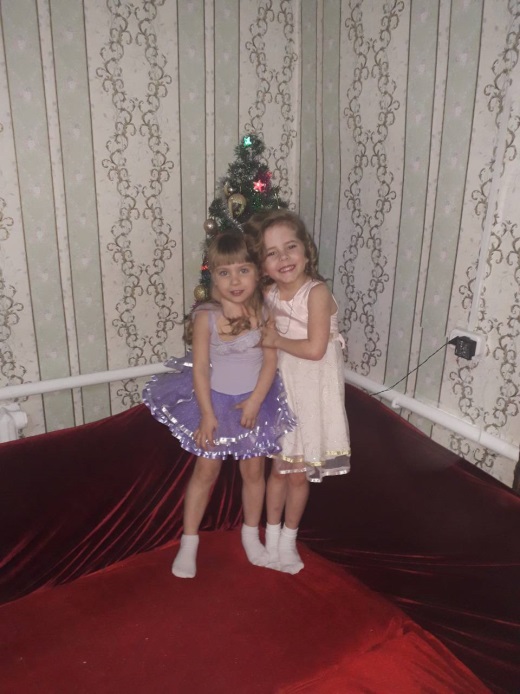 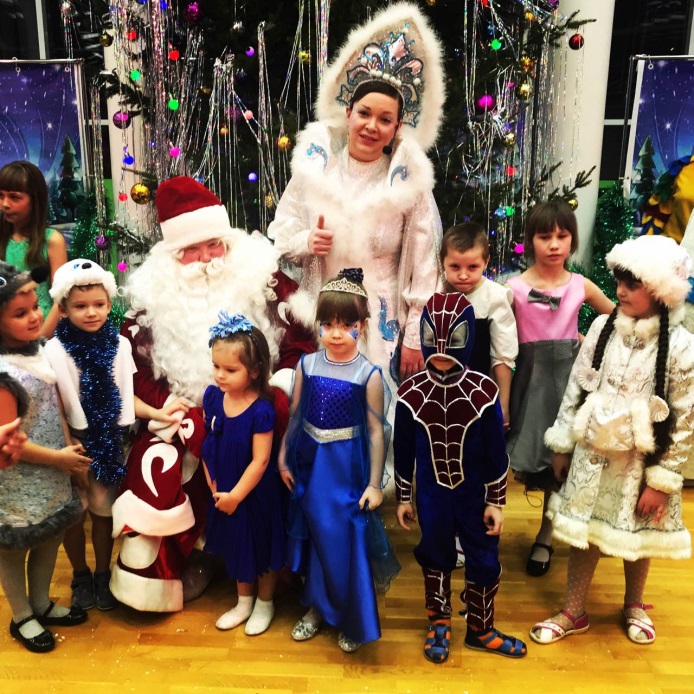 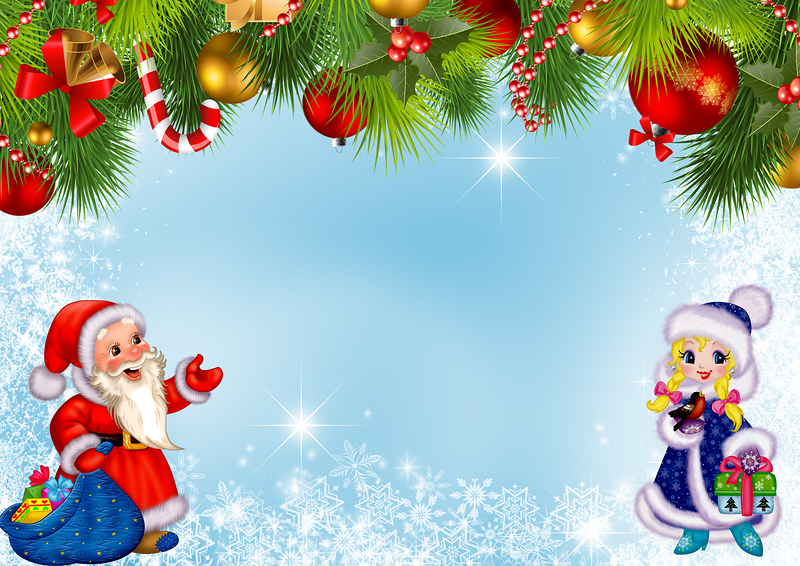 Спасибо за внимание
С НОЫМ ГОДОМ!